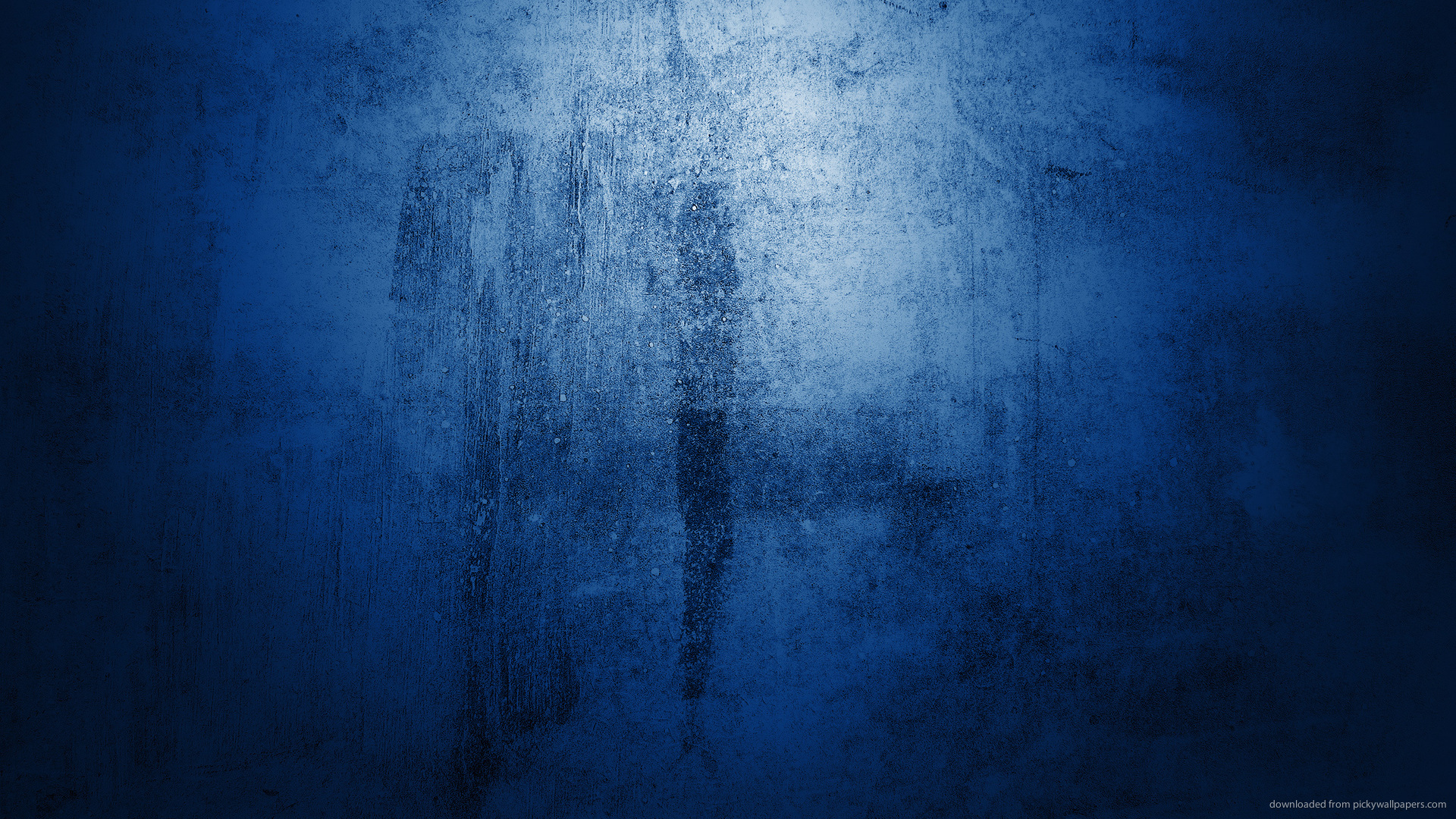 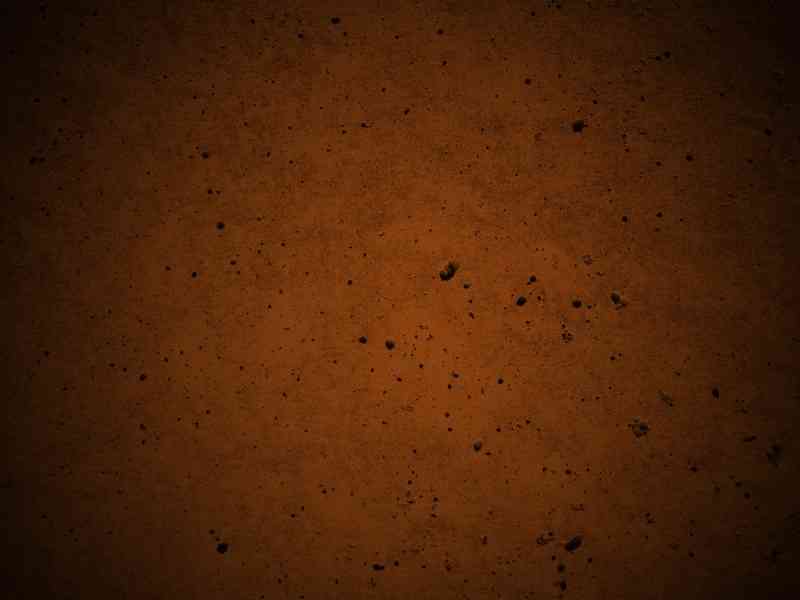 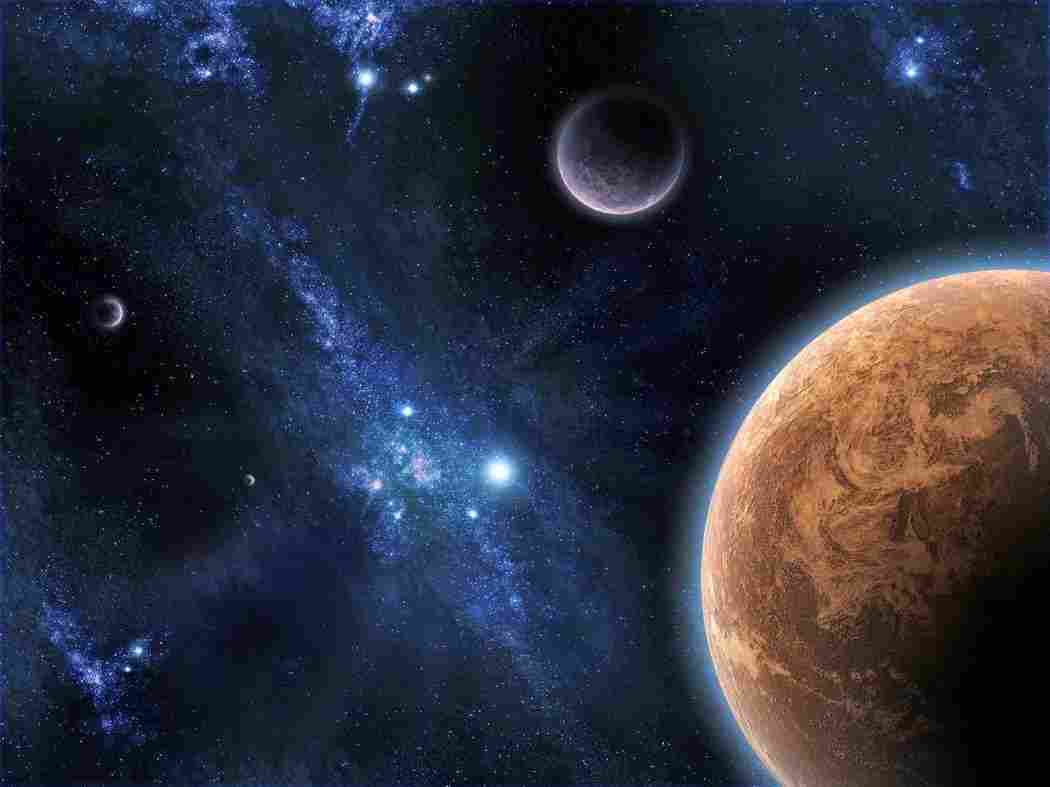 Three Arguments for God’s Existence
Psalm 19:1
Psalms 14:1
The fool has said in his heart, "There is no God."
Genesis 1:1
“God, in the beginning, created the heaven and the earth..”
Romans 1:20
For since the creation of the world His invisible attributes are clearly seen, being understood by the things that are made, even His eternal power and Godhead, so that they are without excuse..
Hebrews 11:6
But without faith it is impossible to please Him, … for he who comes to God must believe that He is, and that He is a rewarder of those who diligently seek Him.
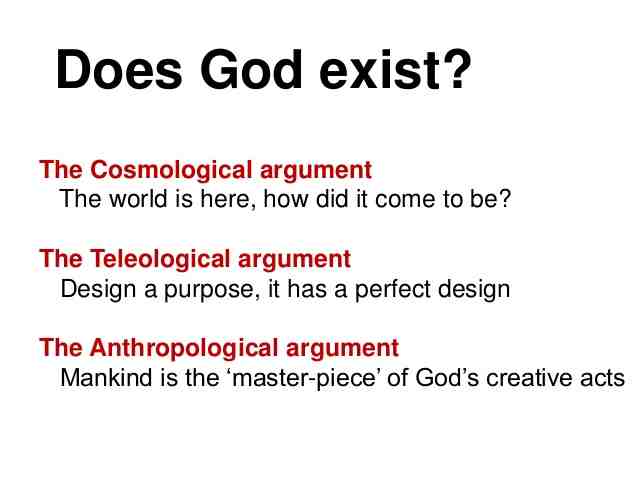 The Cosmological Argument
Cause & Effect
- The universe exists.
- Therefore, God exists.
The Cosmological Argument
Cause & Effect
Three Possibilities
It made itself
It is eternal
It was created
The Cosmological Argument
Cause & Effect
The Big Bang?
This assumes matter existed
Where did matter come from?
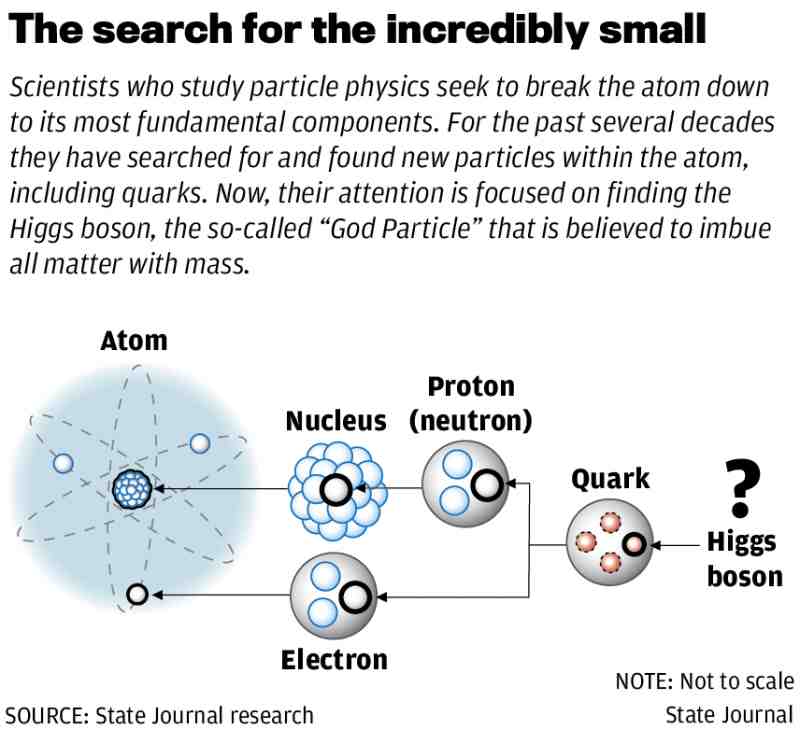 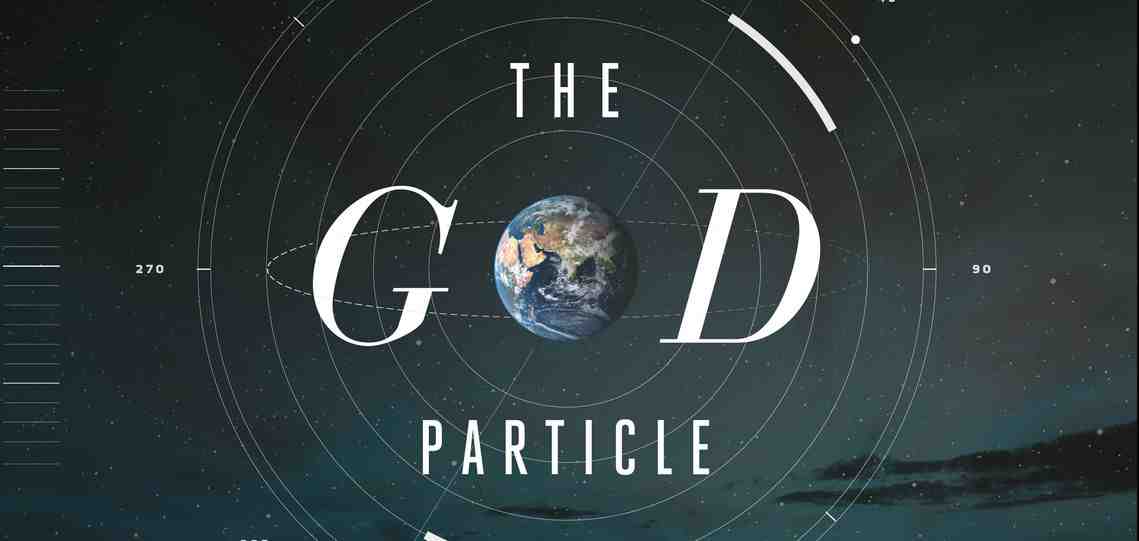 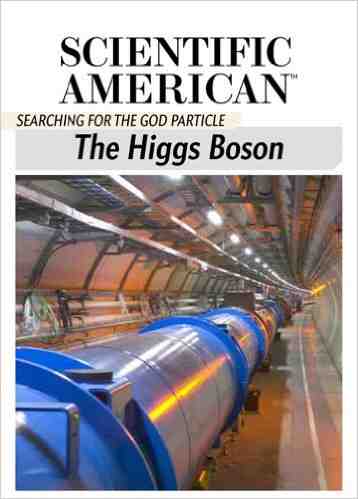 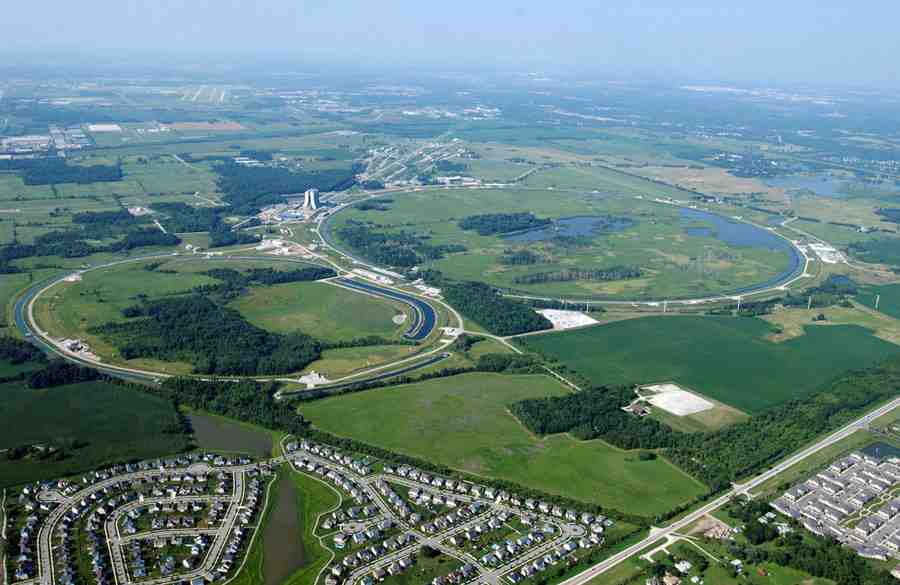 The Cosmological Argument
Cause & Effect
Is Matter or Mind Eternal?
- God created matter
- Matter created mind
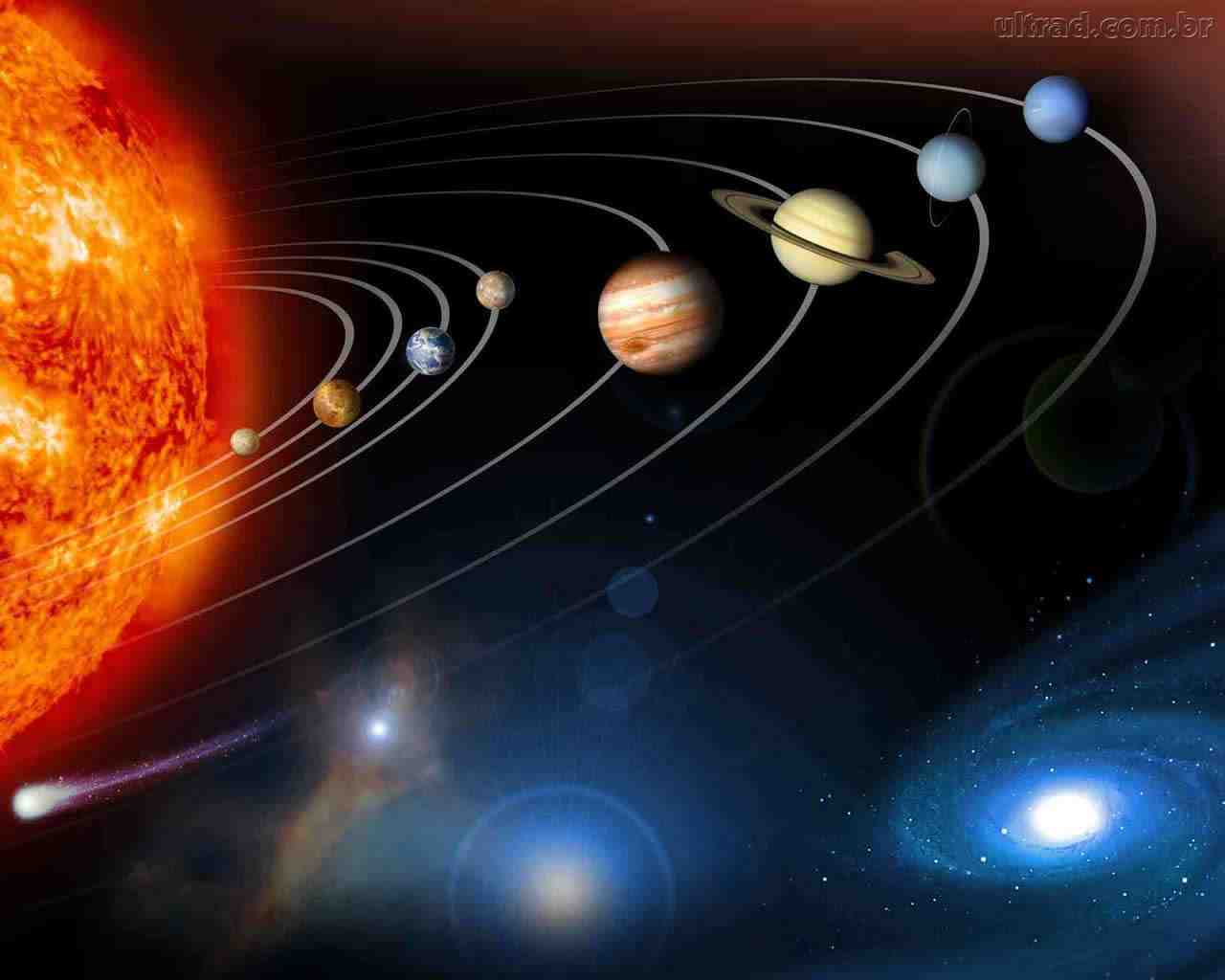 The Teleological Argument
Intelligent Design
When an object reflects a purpose, goal, or design…
It must have had a designer
The Teleological Argument
Intelligent Design
God’s fingerprints are seen in the world above us…
Psalm 19:1
The heavens declare the glory of God; and the firmament shows His handiwork..
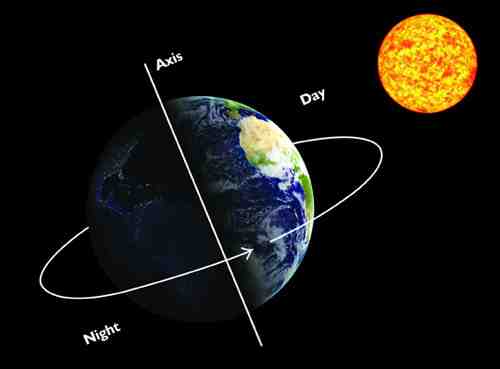 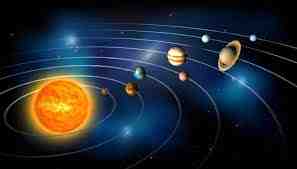 Isaiah 42:7
Thus says God the Lord, Who created the heavens and stretched them out, Who spread forth the earth and that which comes from it, Who gives breath to the people on it, And spirit to those who walk on it:
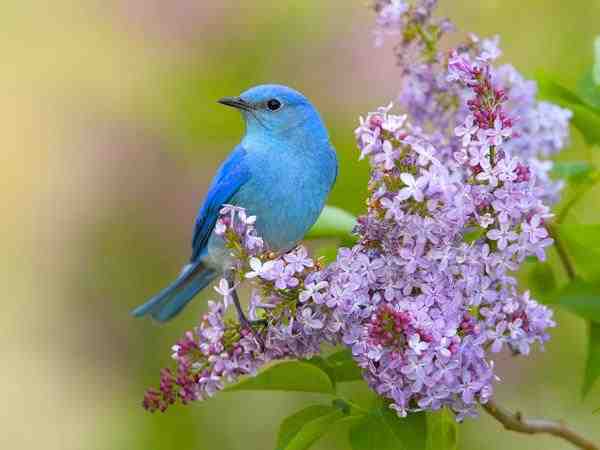 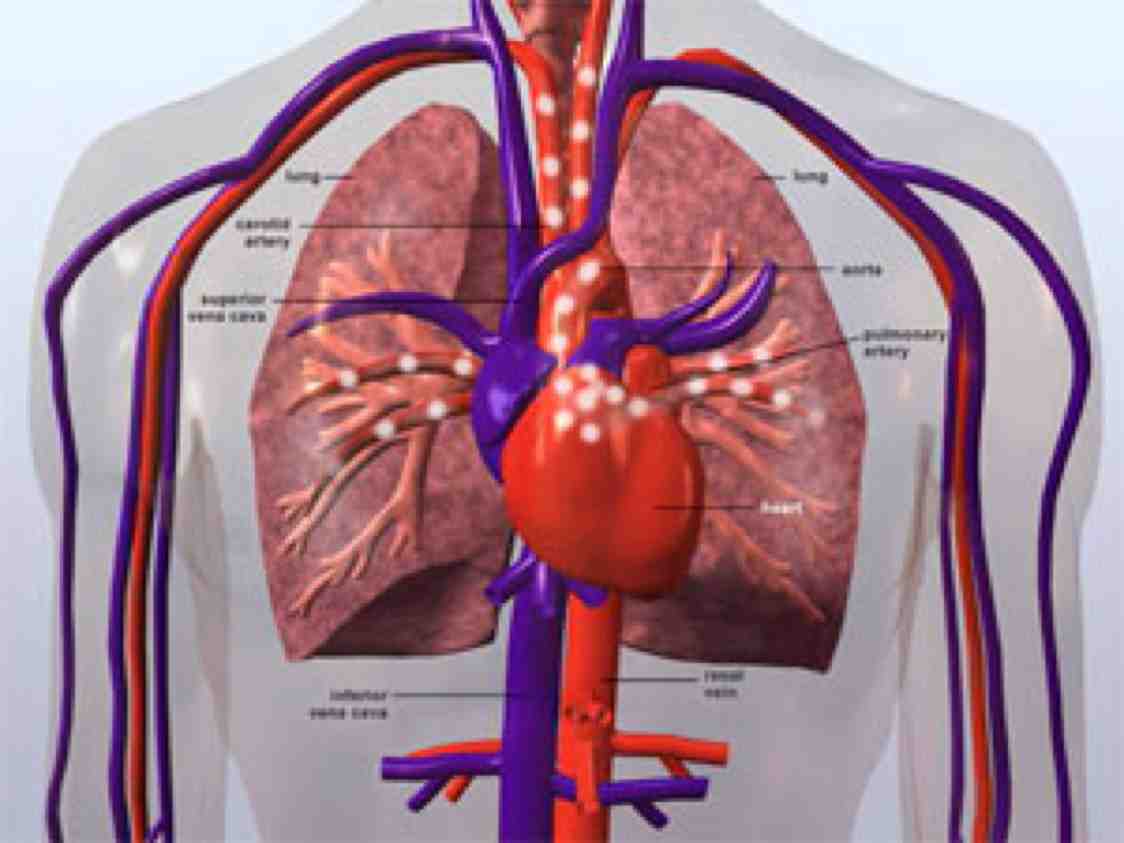 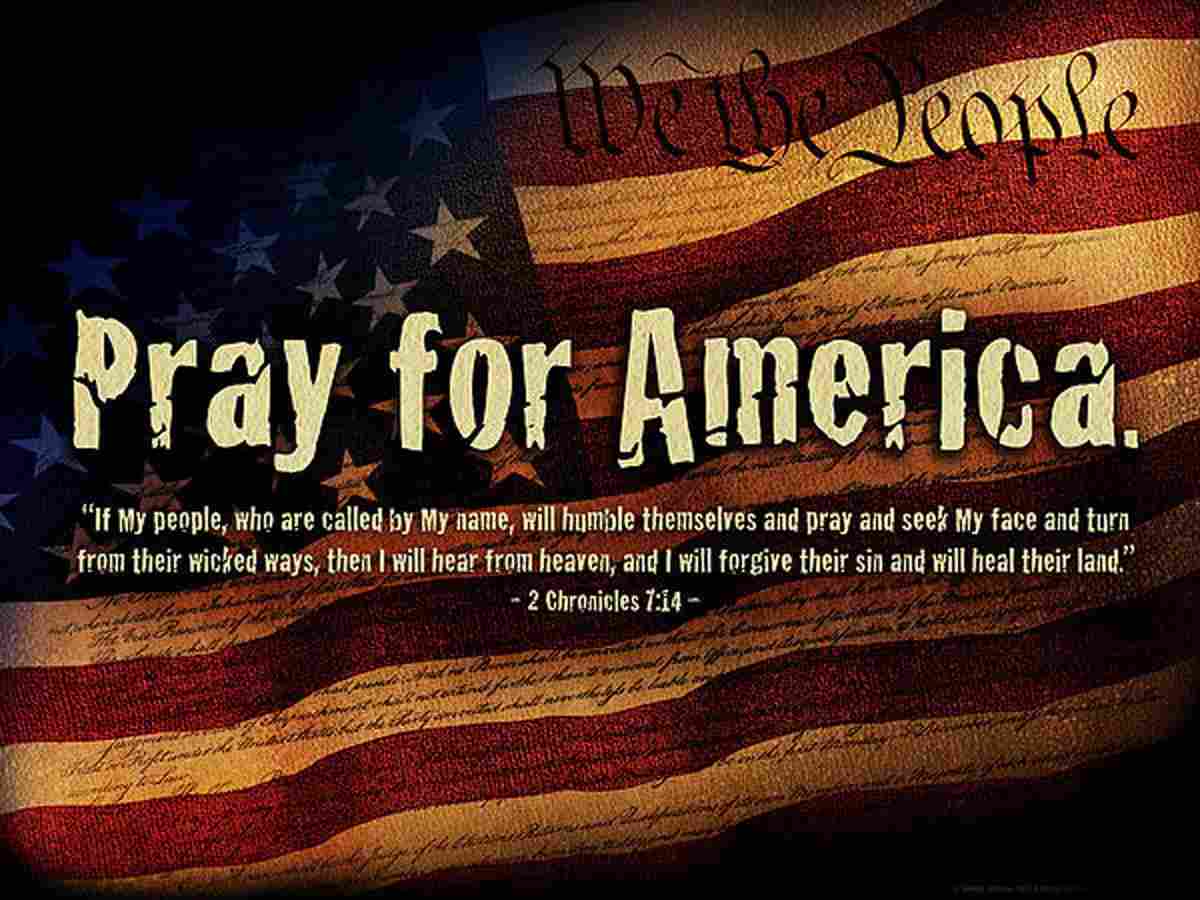 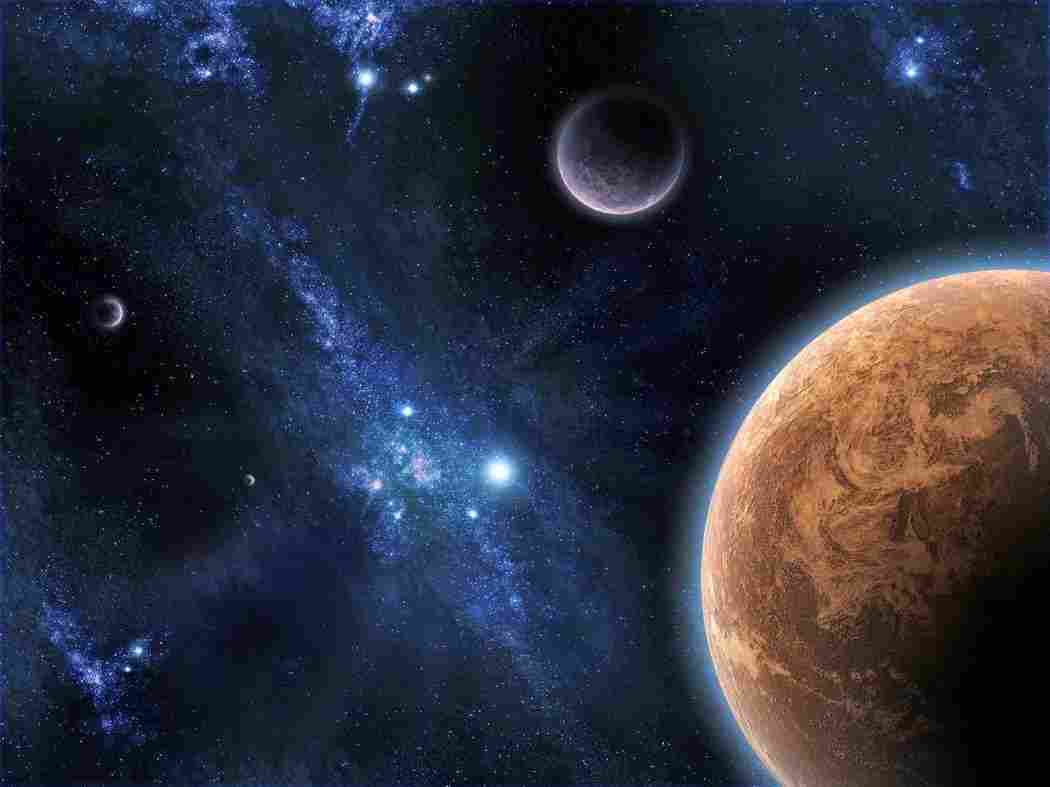 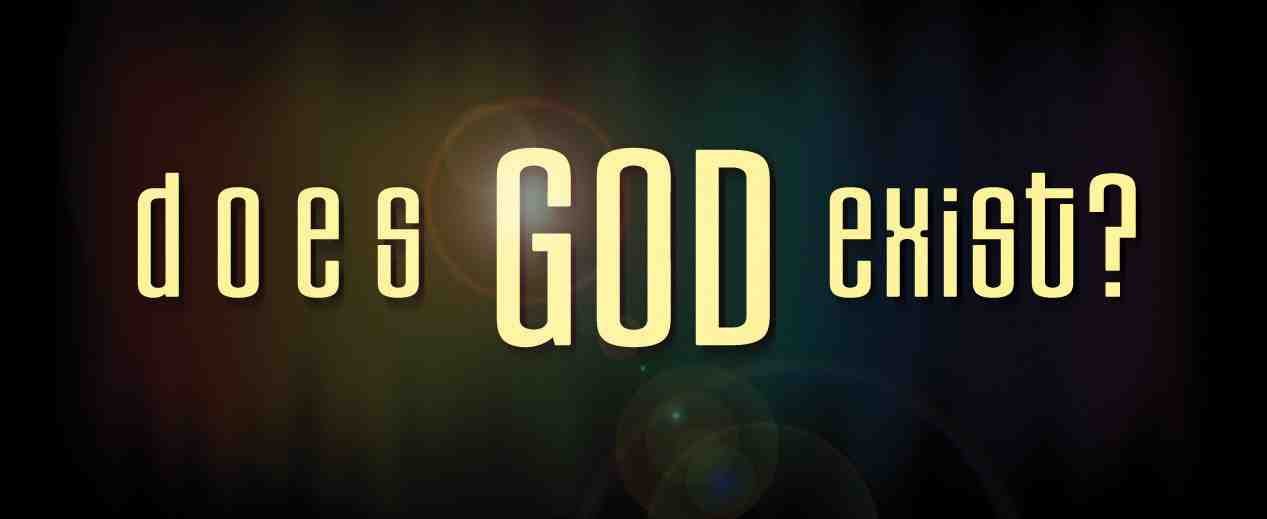 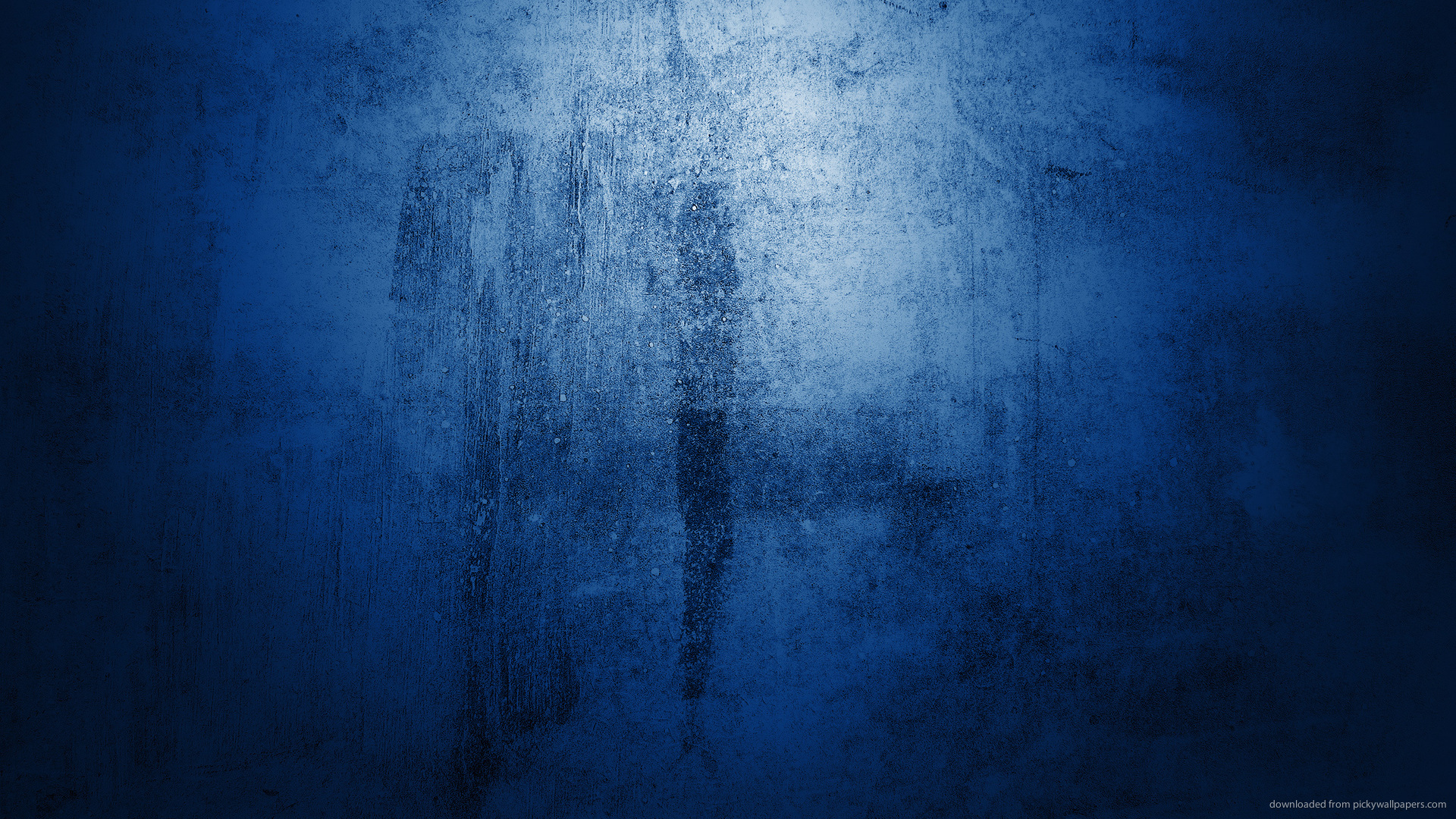 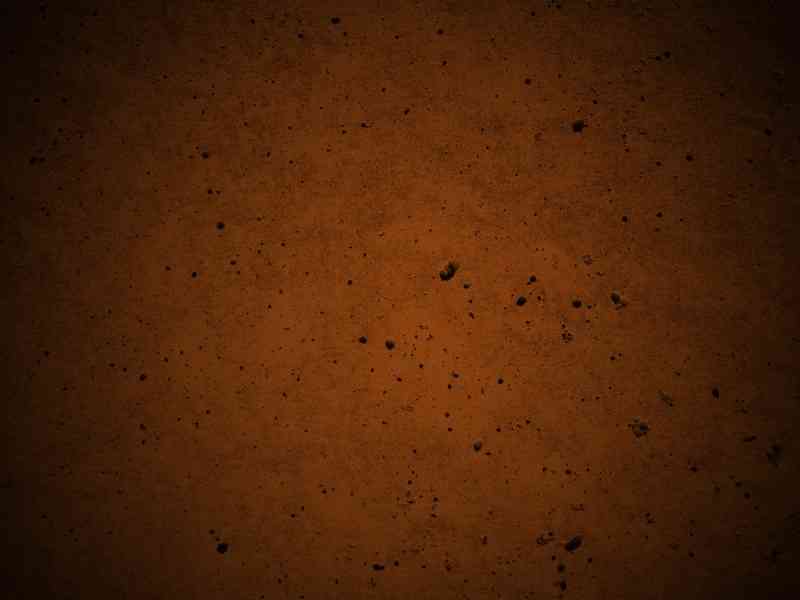 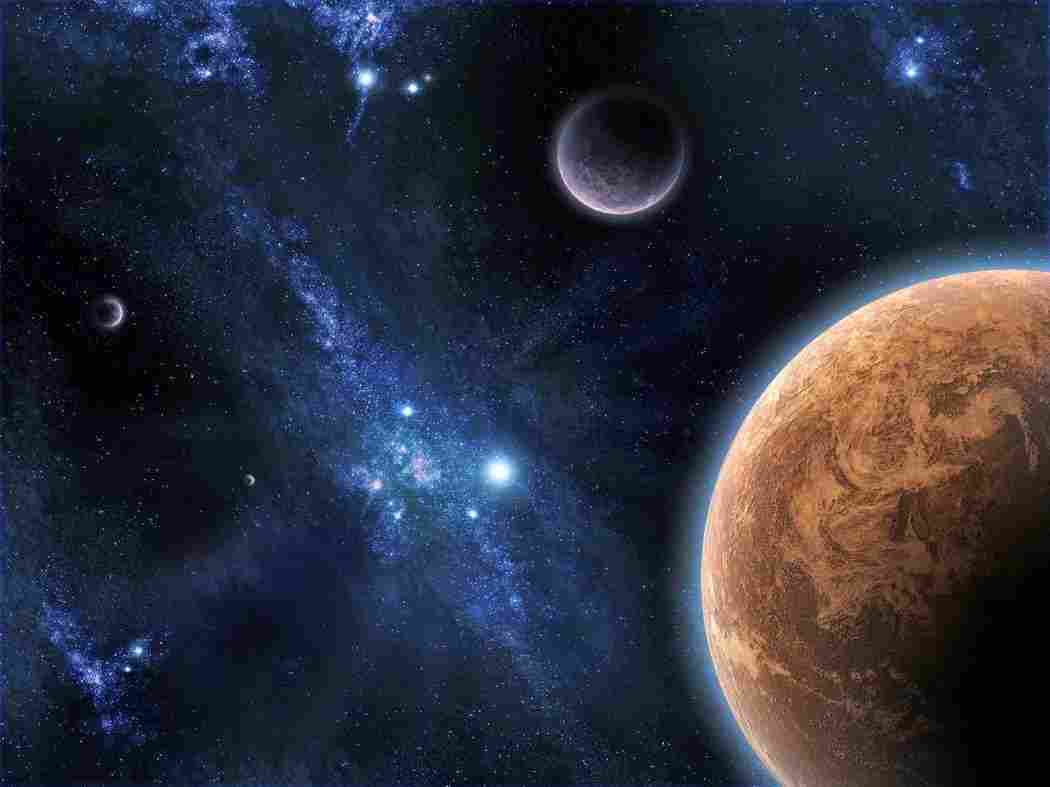 Three Arguments for God’s Existence
Psalm 19:1
The Cosmological Argument
Cause & Effect
- The universe exists.
- Therefore, God exists.
The Teleological Argument
Intelligent Design
When an object reflects a purpose or design…
It must have had a designer
The Anthropological Argument
Moral Capacity
Since man is a moral and intellectual being…
He must have had a Maker who is a moral and intellectual being
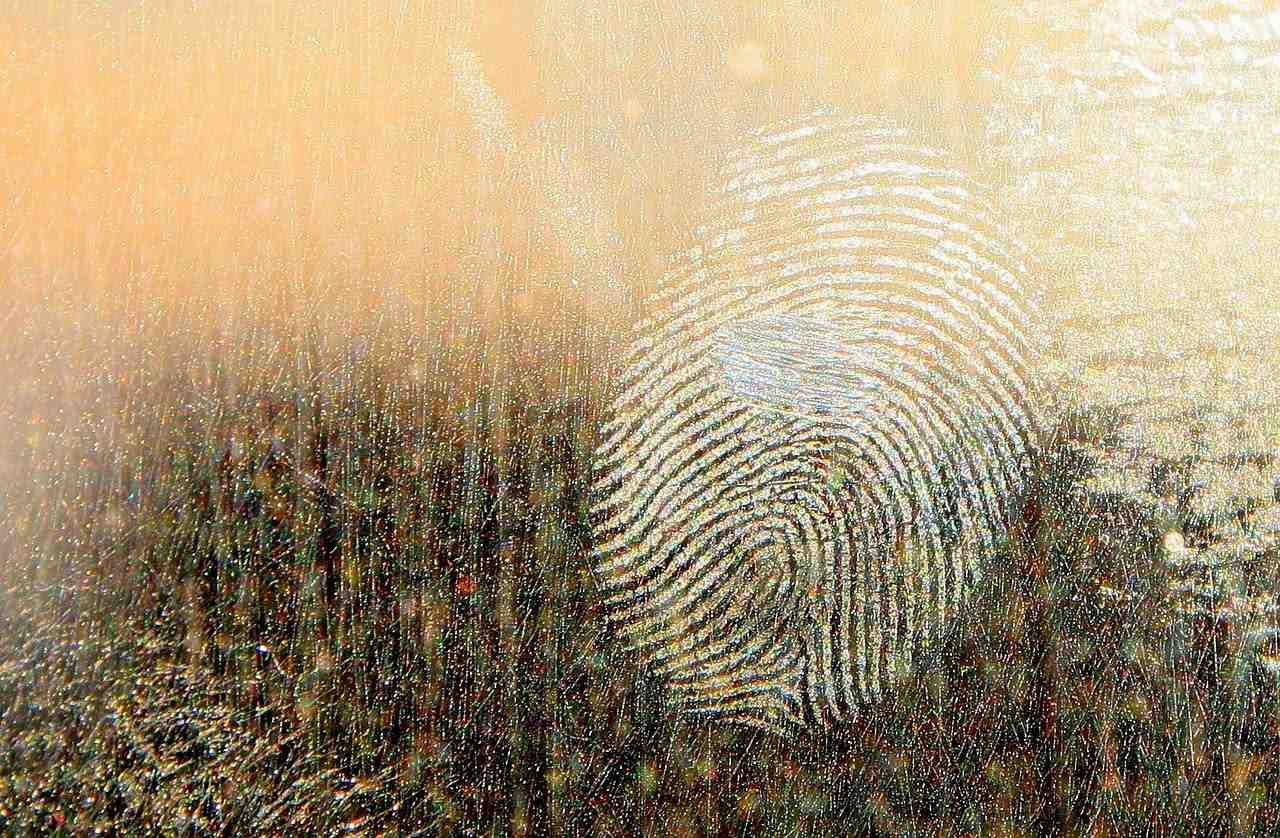 God’s fingerprints are on His creation..
In the world above us..
Tilt of the earth (23.4 degrees)
Distance from sun (93  million mi)
Distance from moon (gravity on tides)
Gravity on earth (32 ft/second)
Length of day (24 hours rotation)
Earth’s orbit around sun (365 days)
Atmosphere surrounding earth
Temperatures on earth
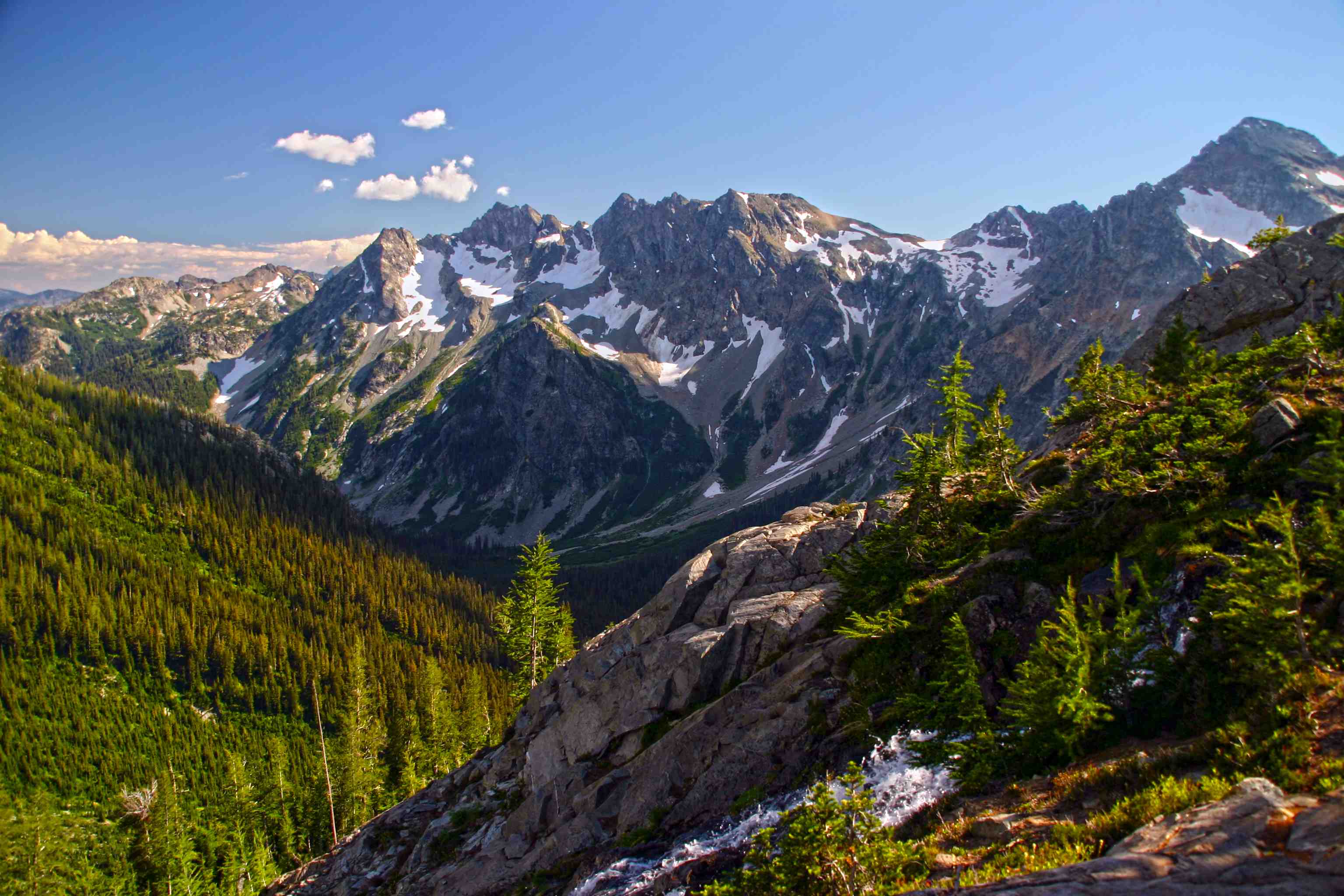 In the world around us..
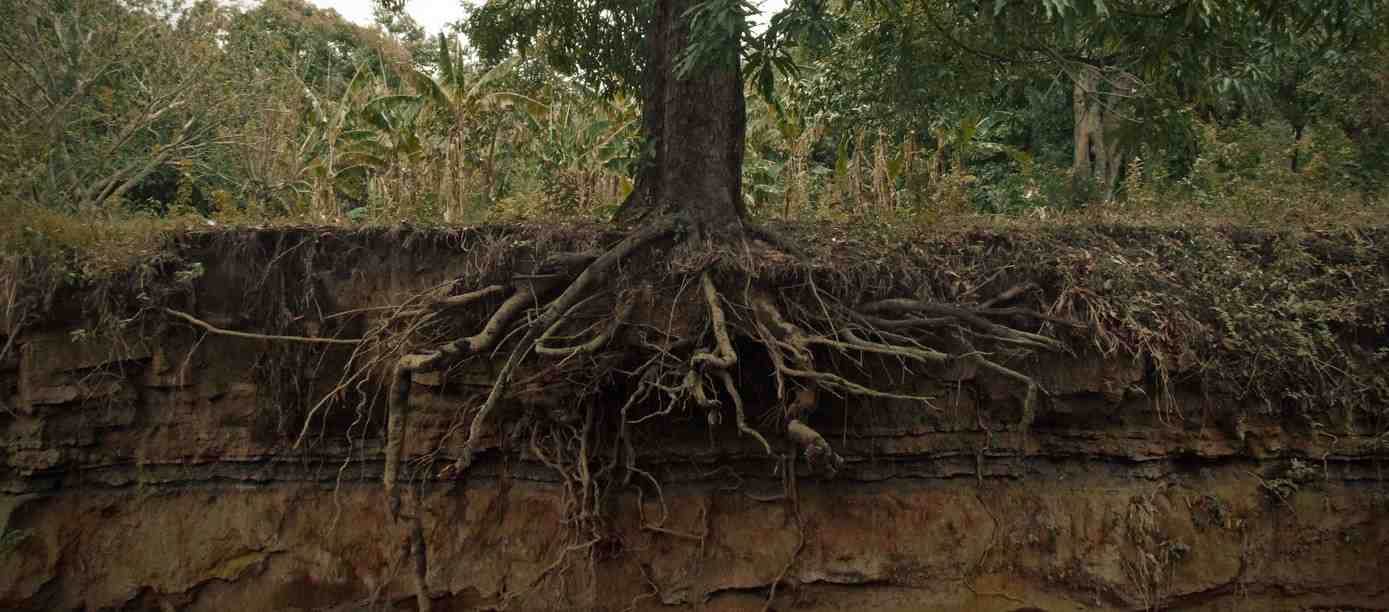 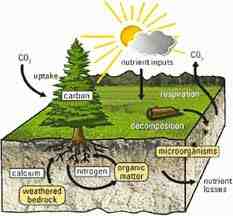 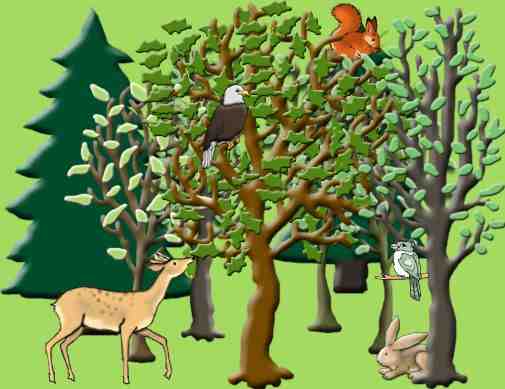 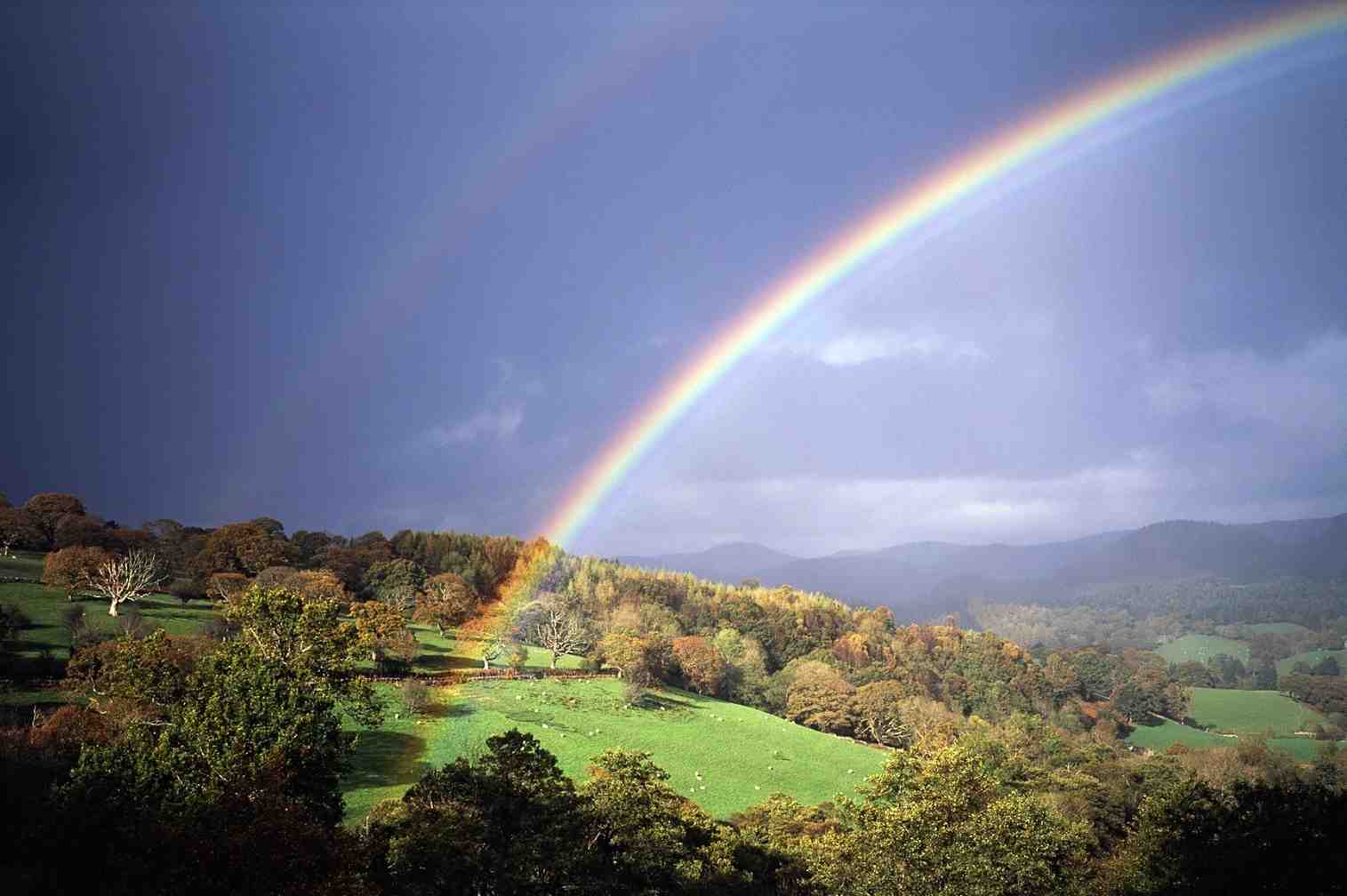 The world is advanced..
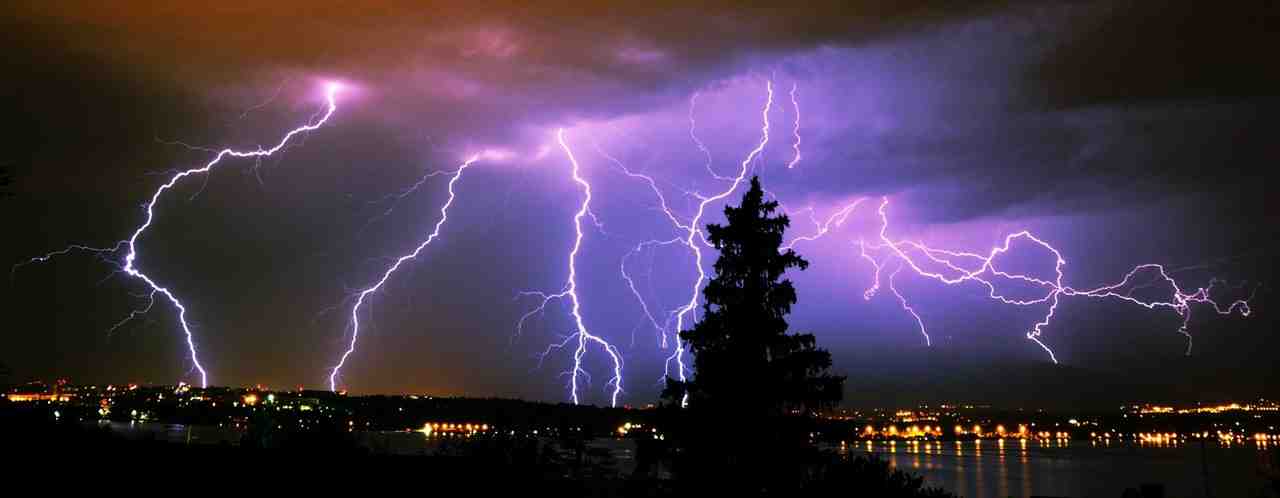 Harnessing electricity..
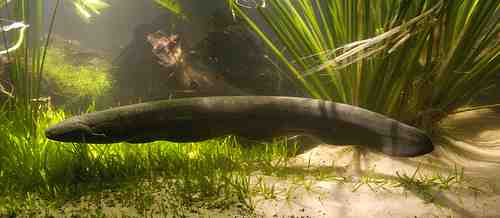 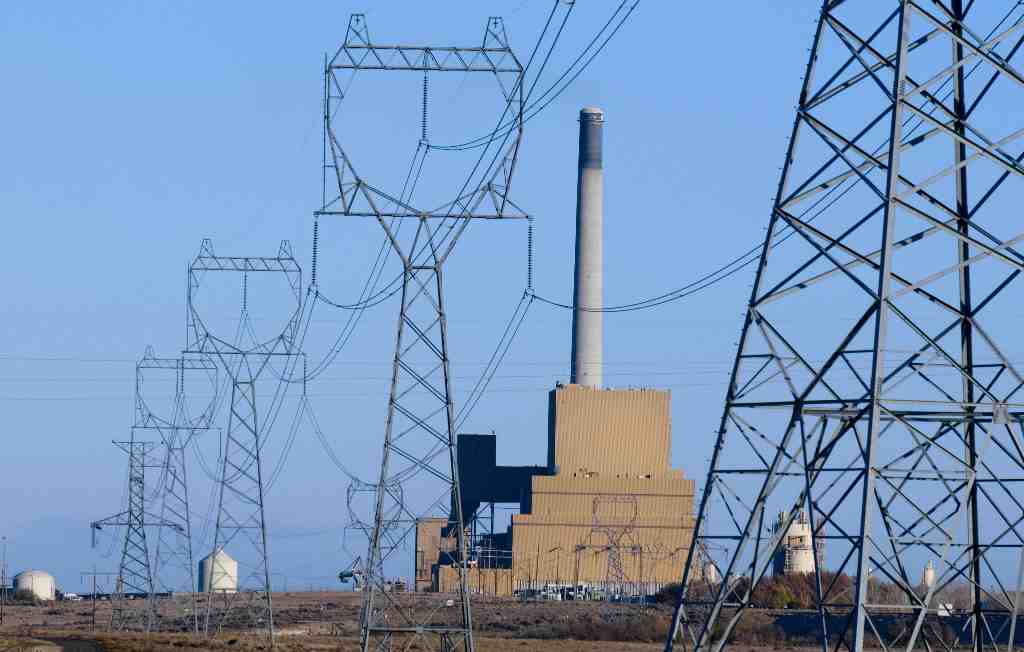 700 volts..
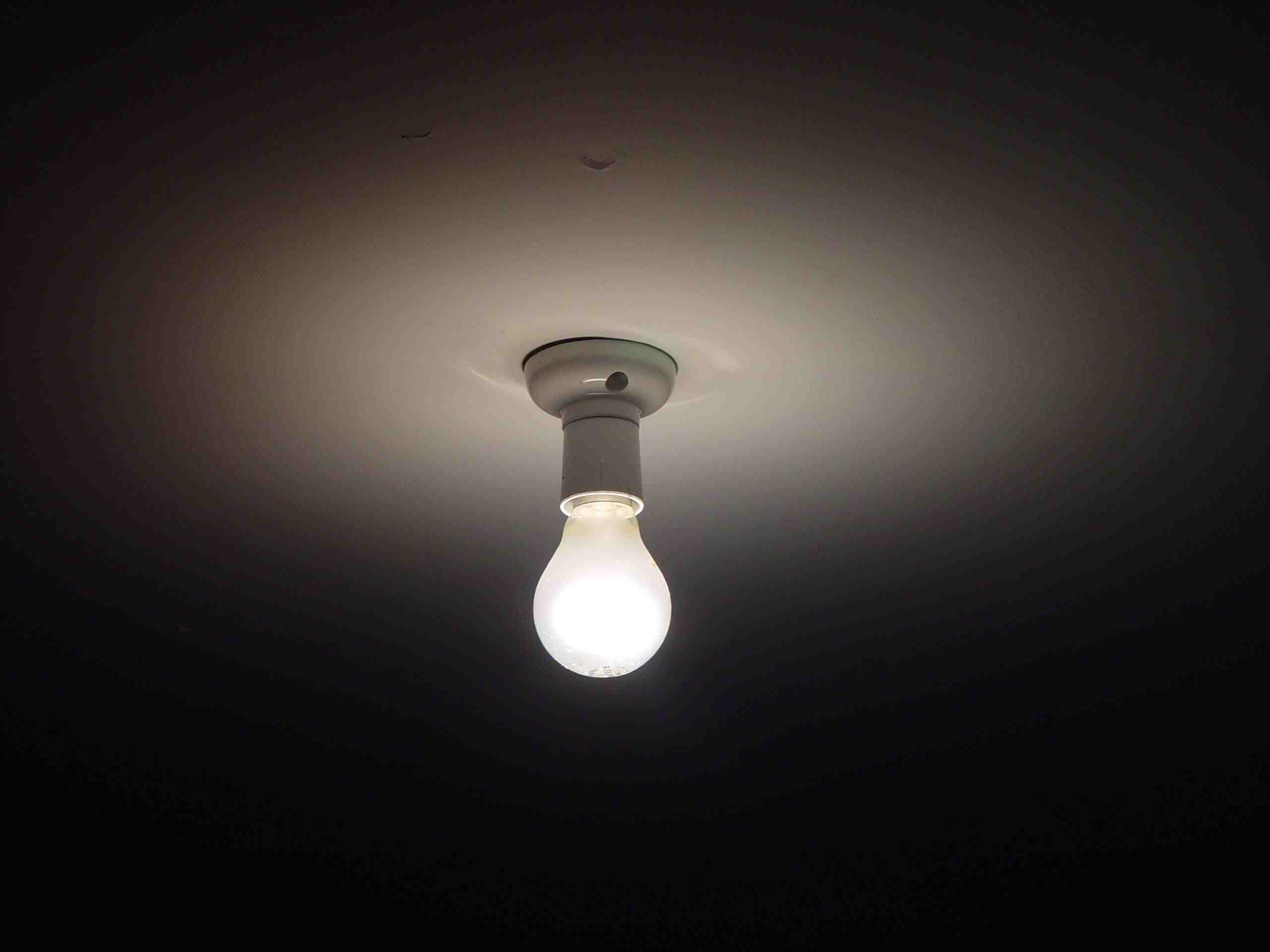 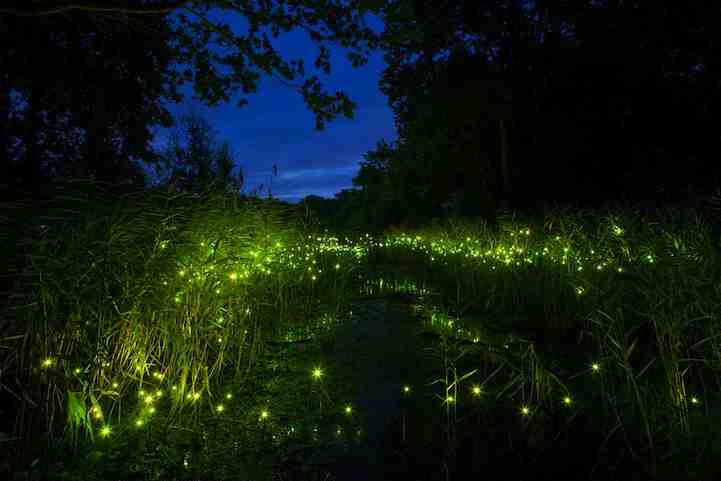 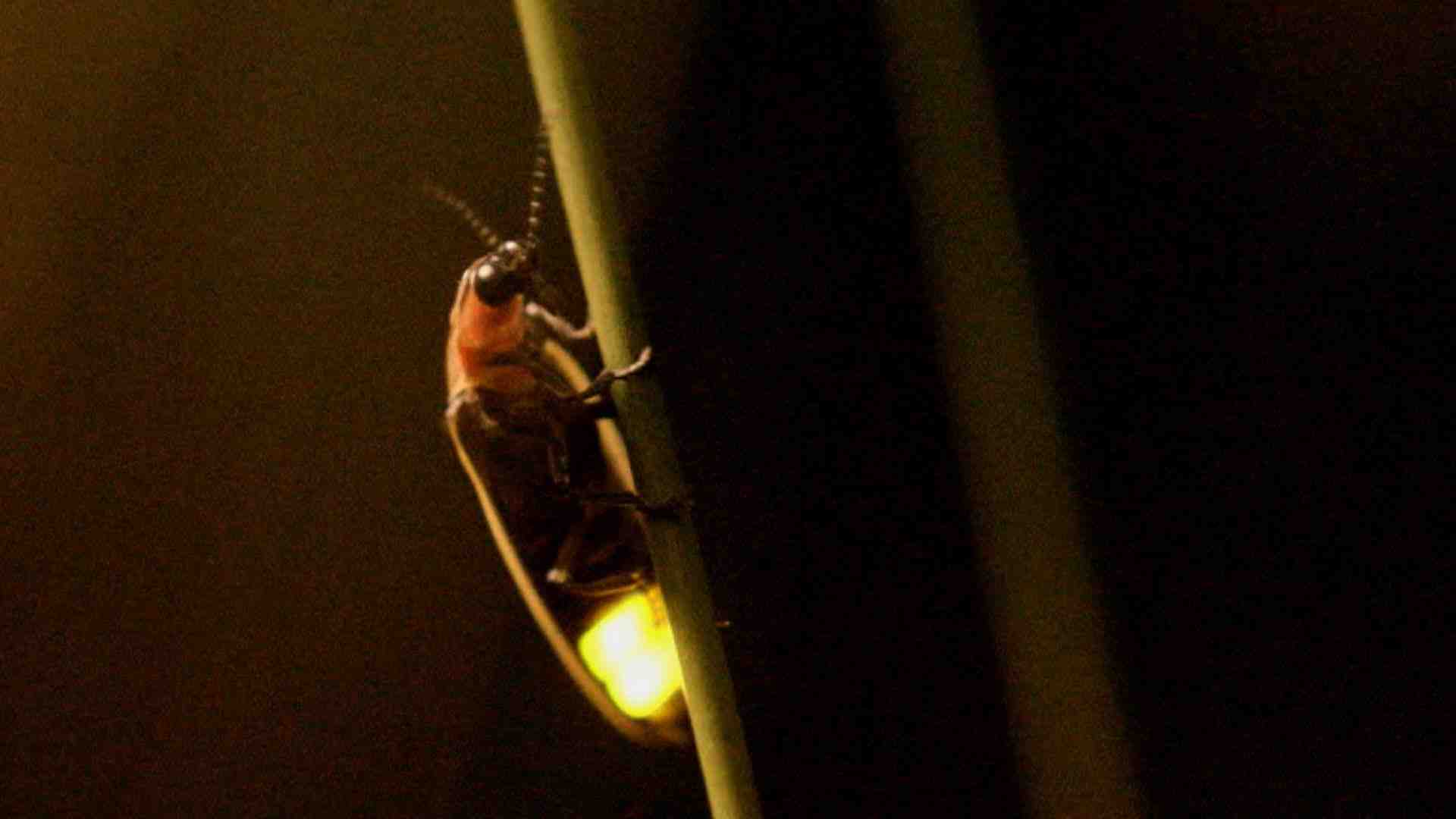 Fireflies..
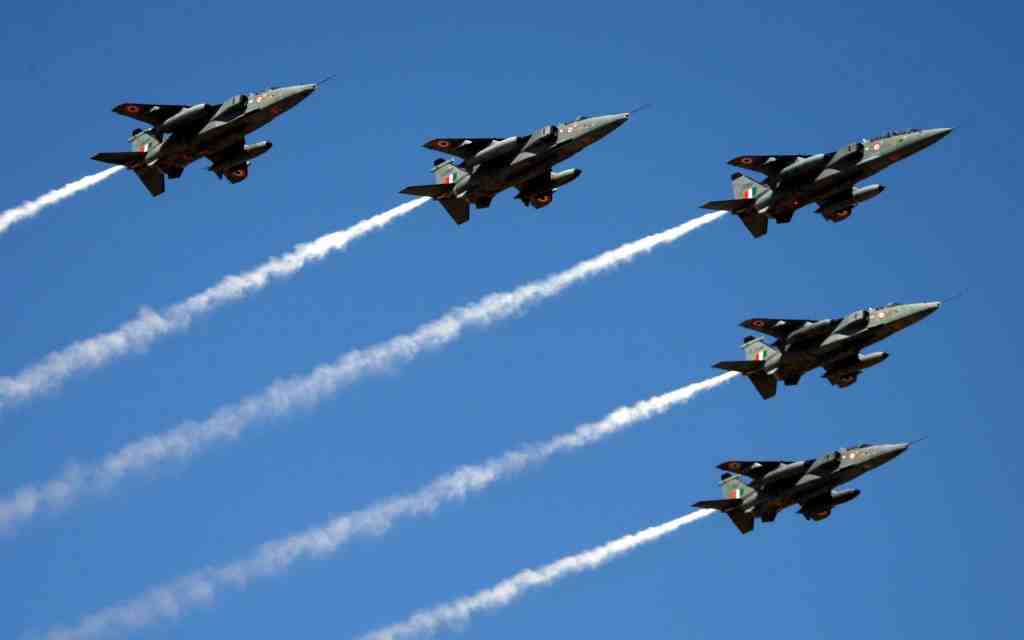 Jet propulsion..
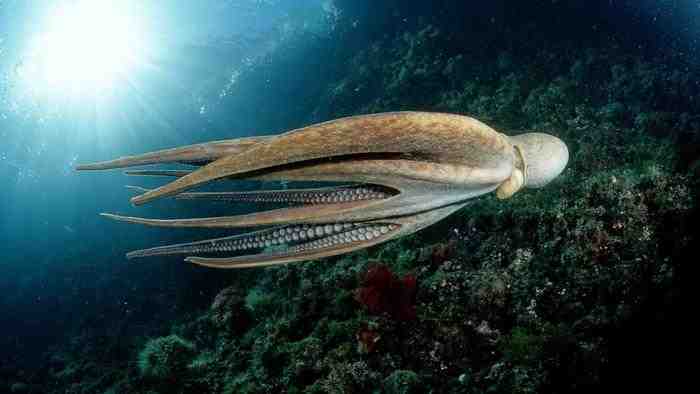 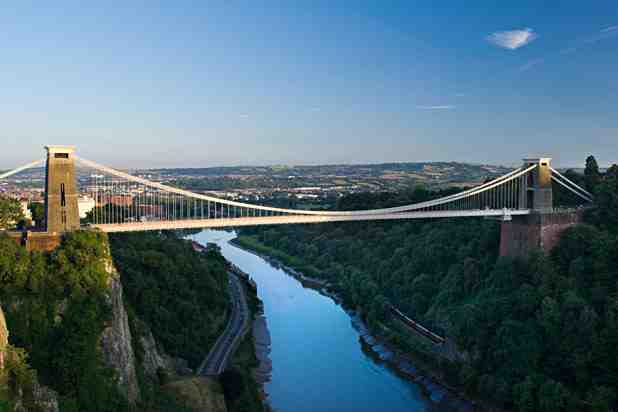 Suspension bridges..
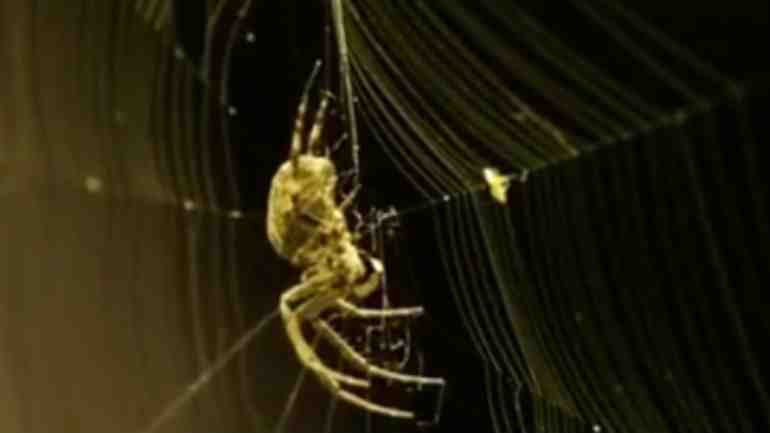 Spider web..
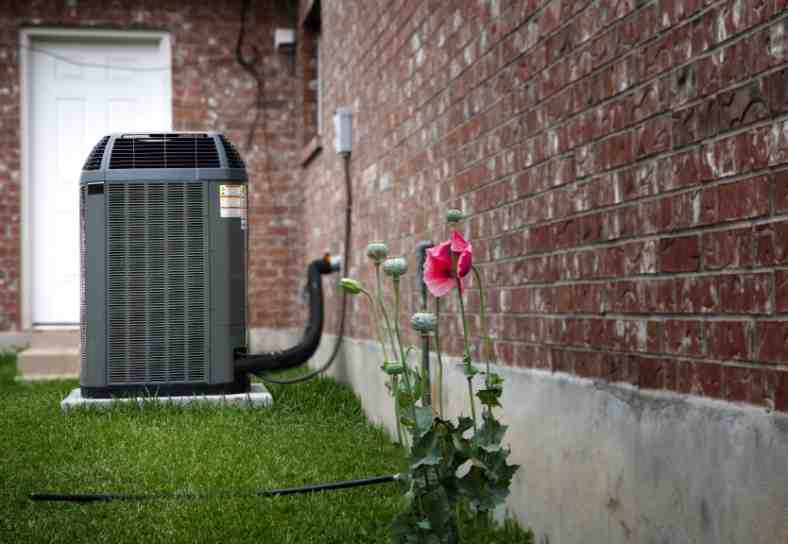 Air conditioned homes..
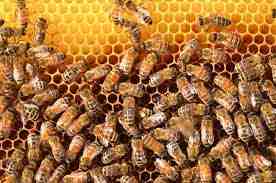 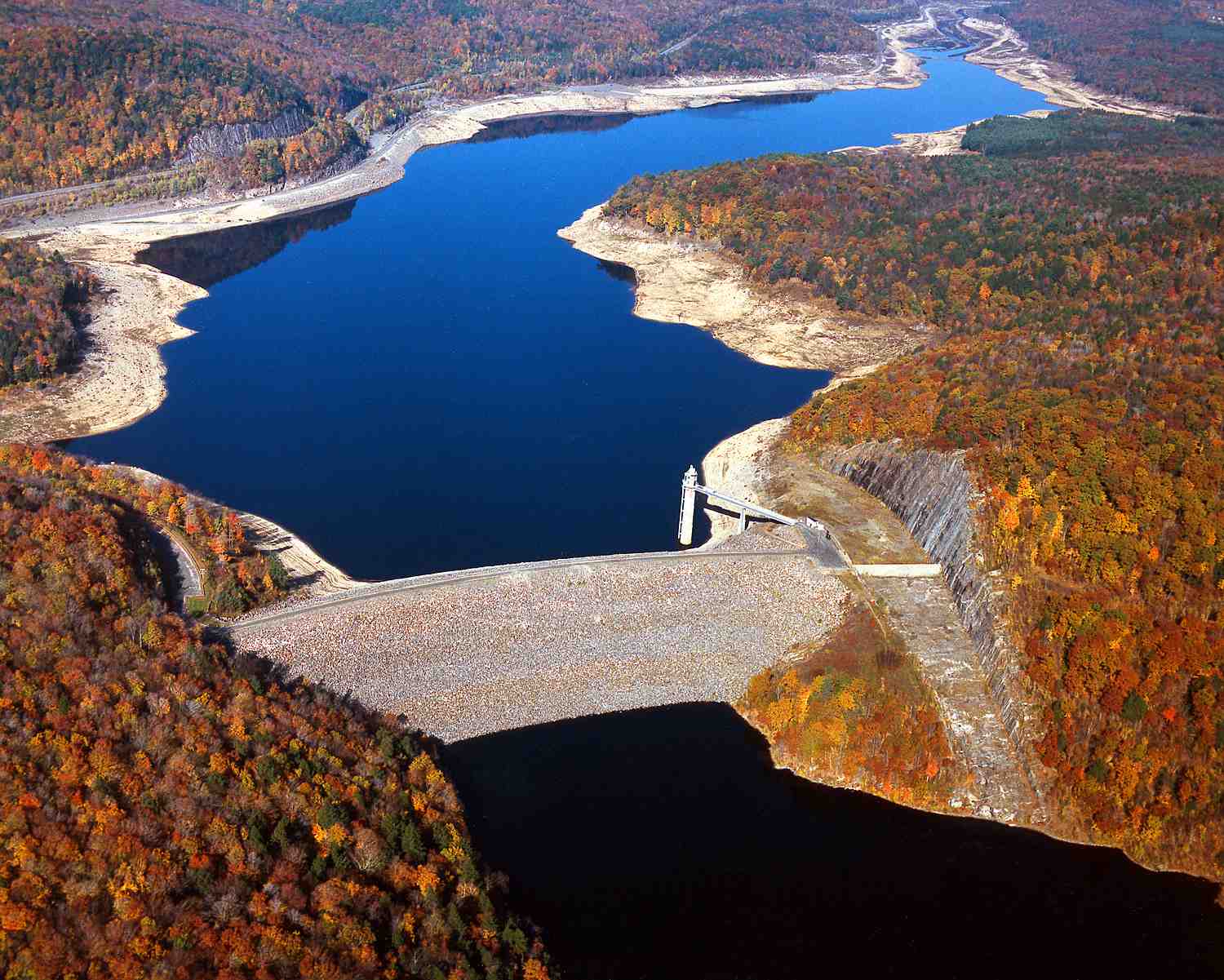 Building dams on rivers..
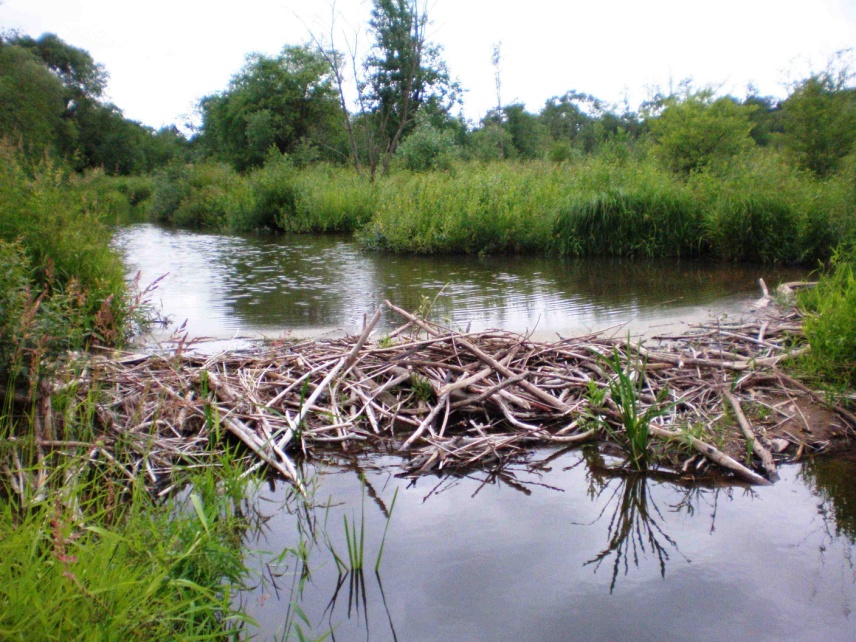 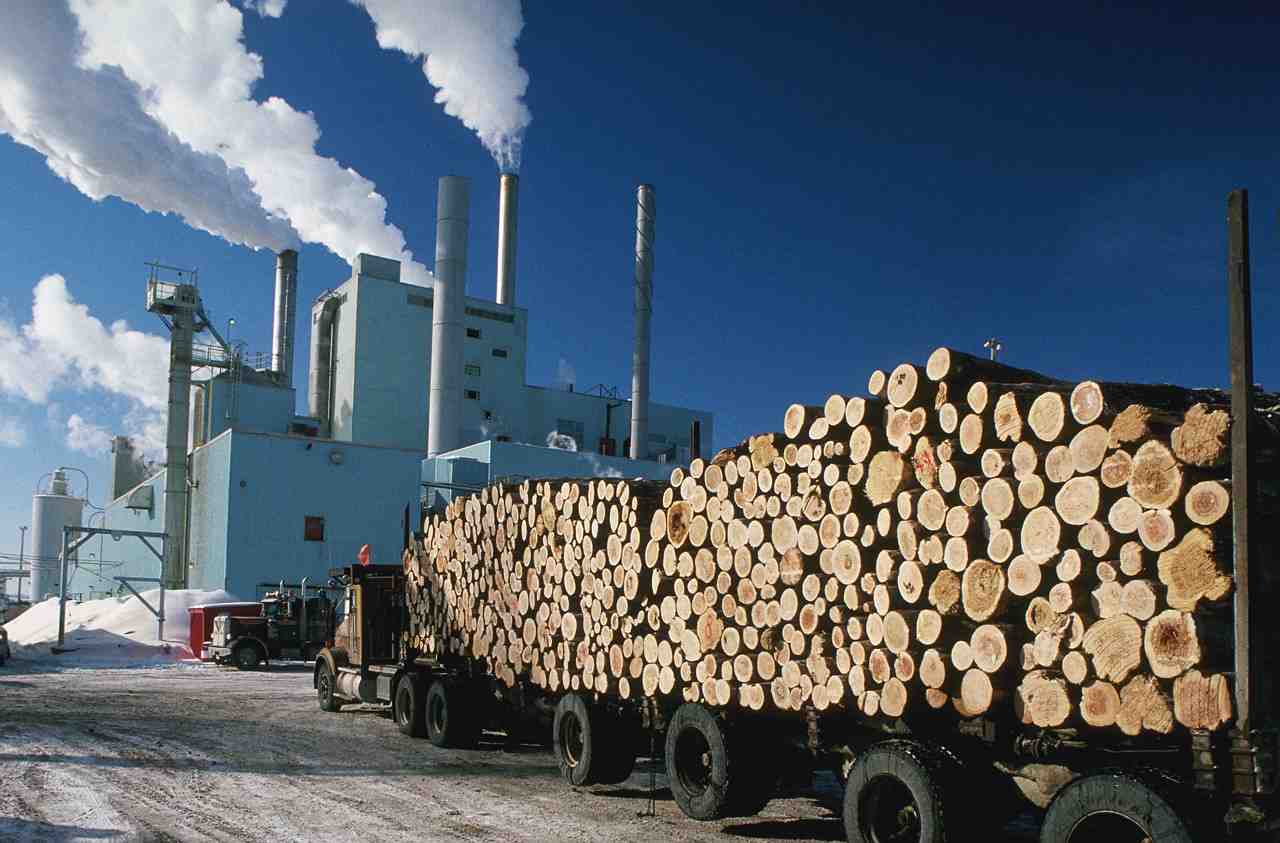 Making paper..
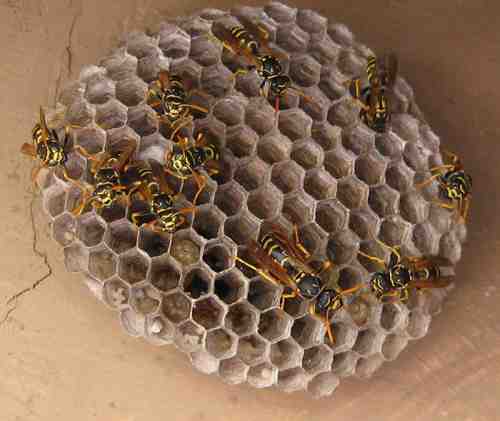 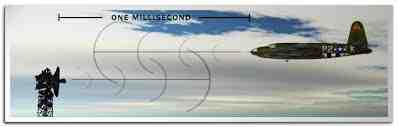 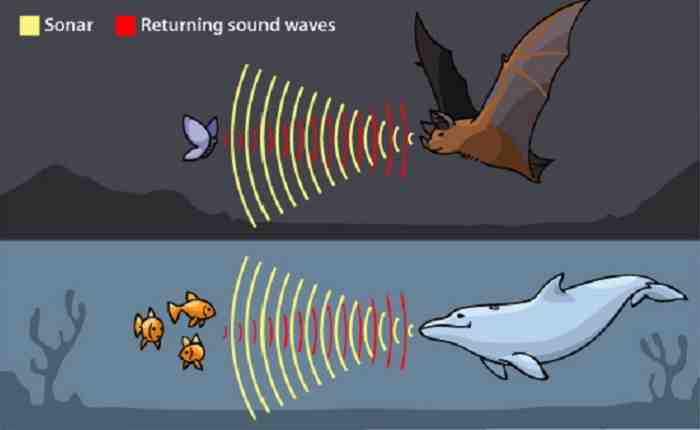 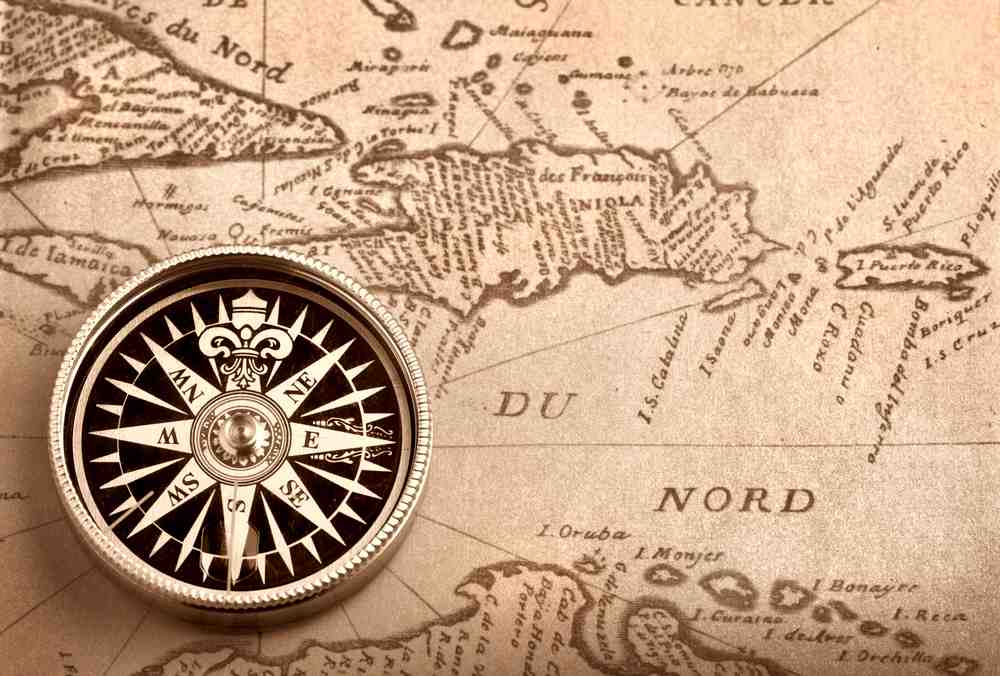 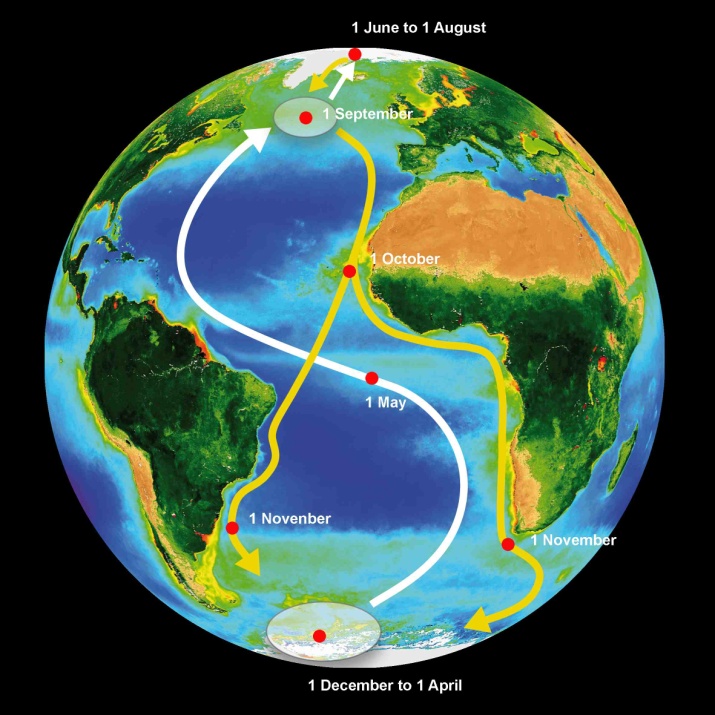 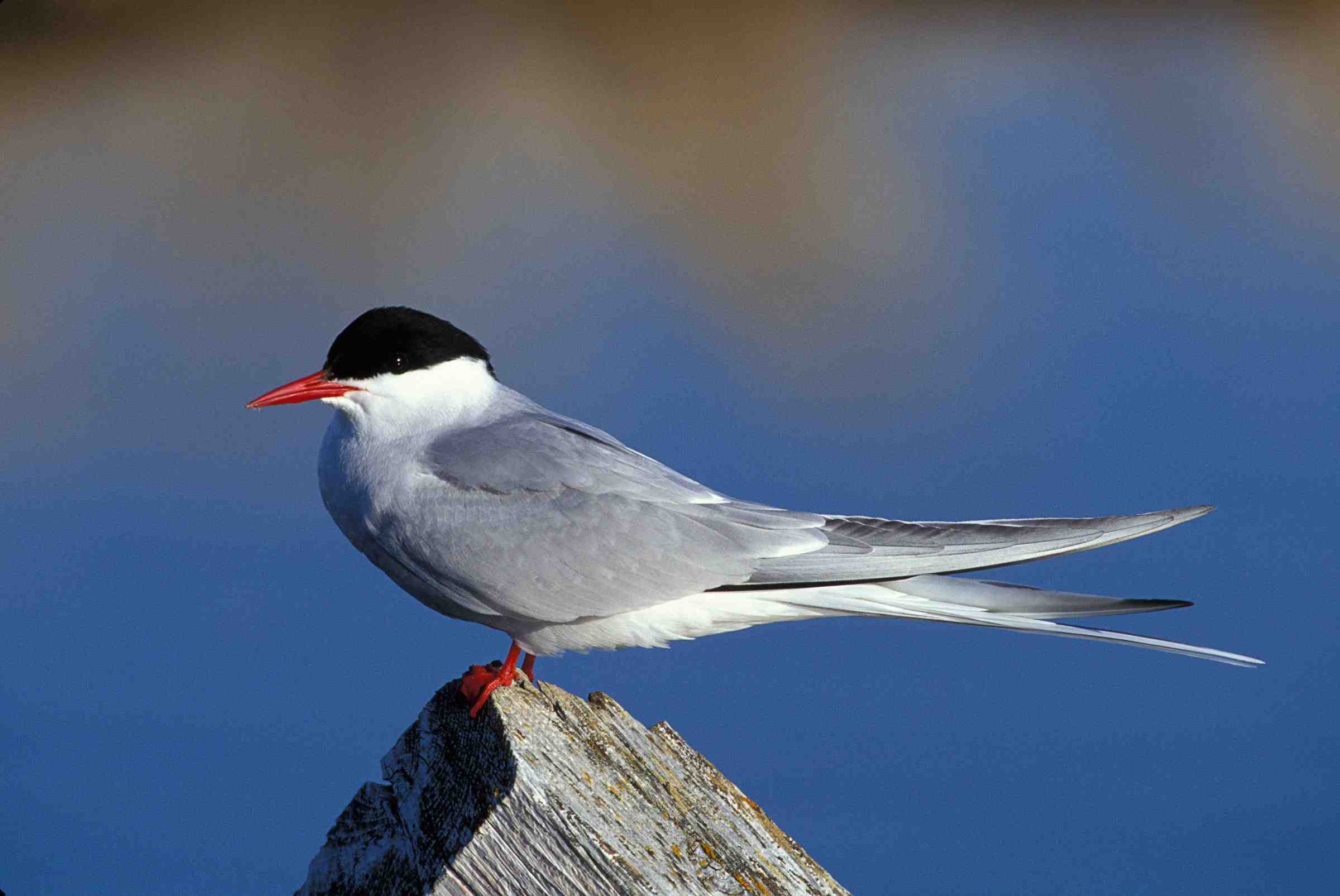 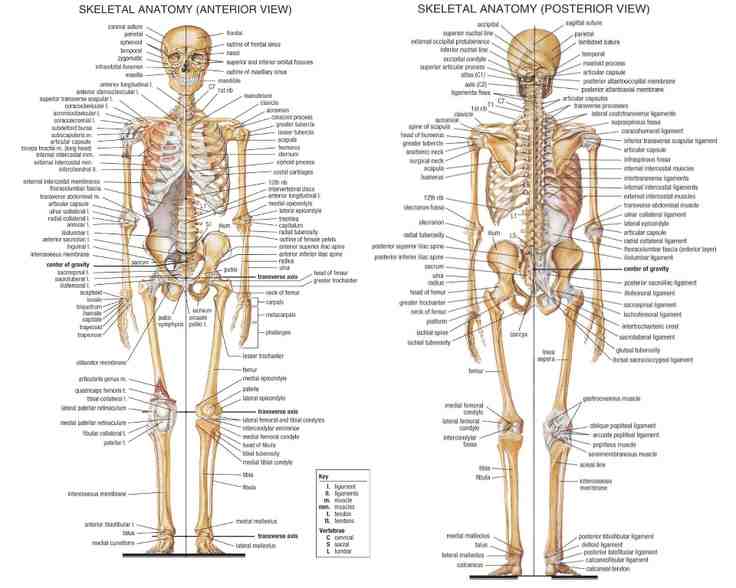 In the world within us..
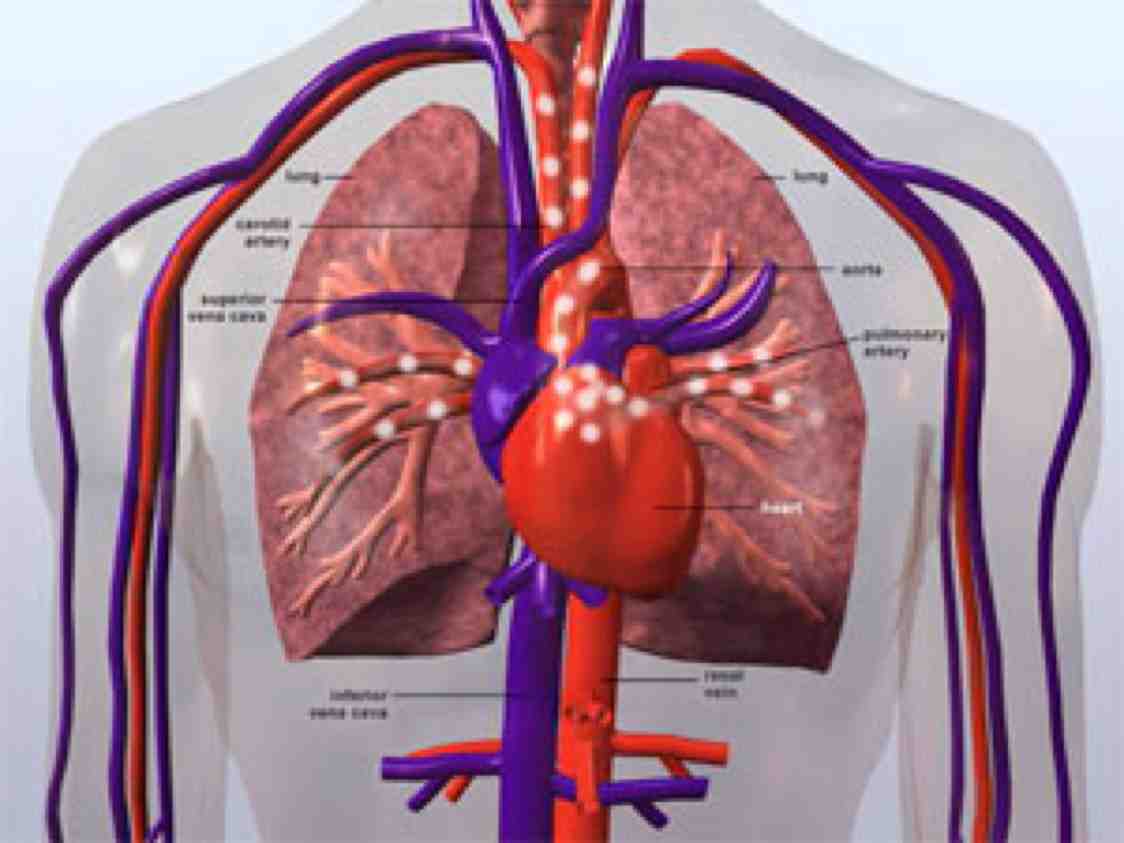 Circulatory system..
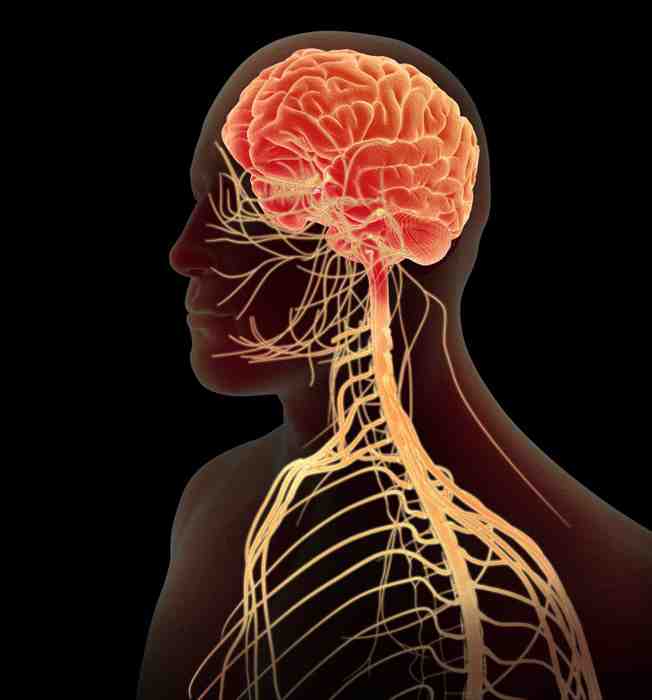 Central nervous system..
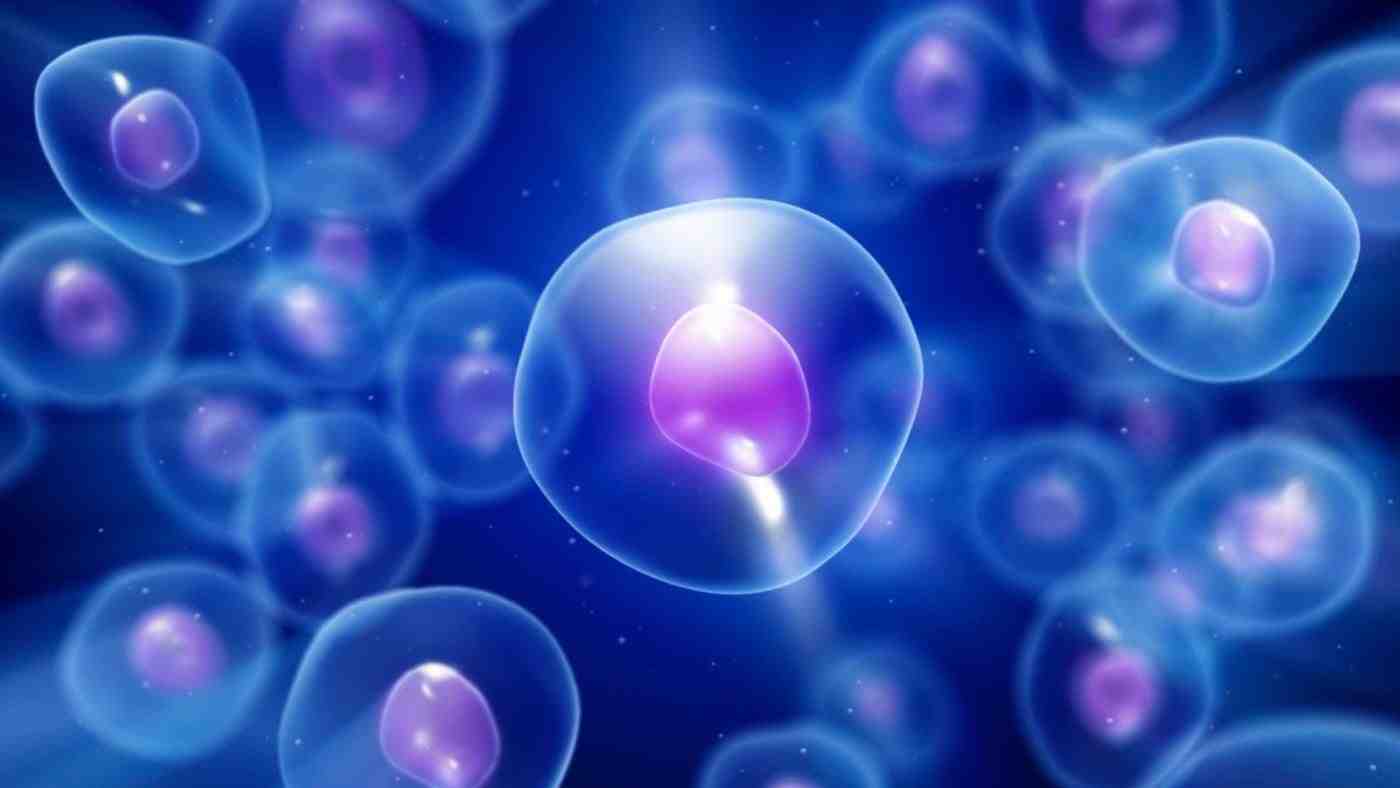 The Anthropological Argument
Moral Capacity
Since man is a moral and intellectual being…
He must have had a Maker who is a moral and intellectual being
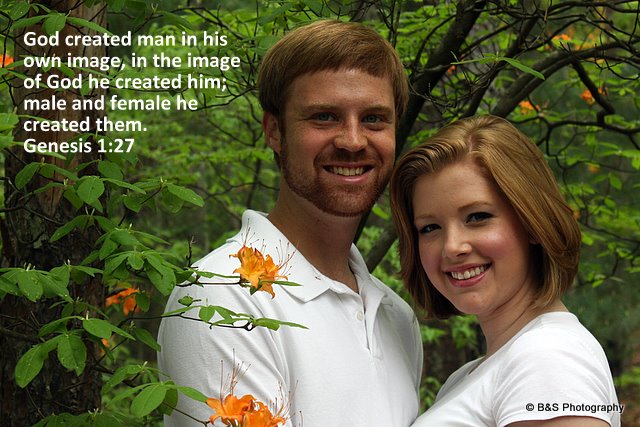 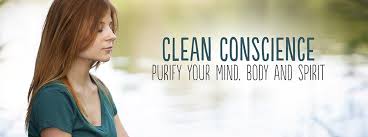 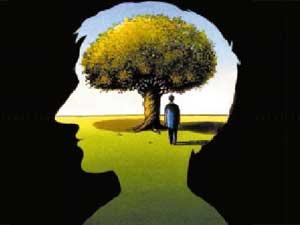 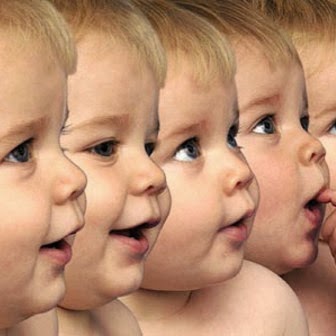 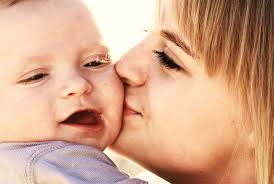 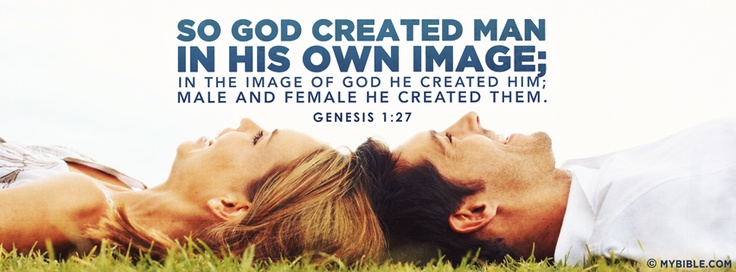 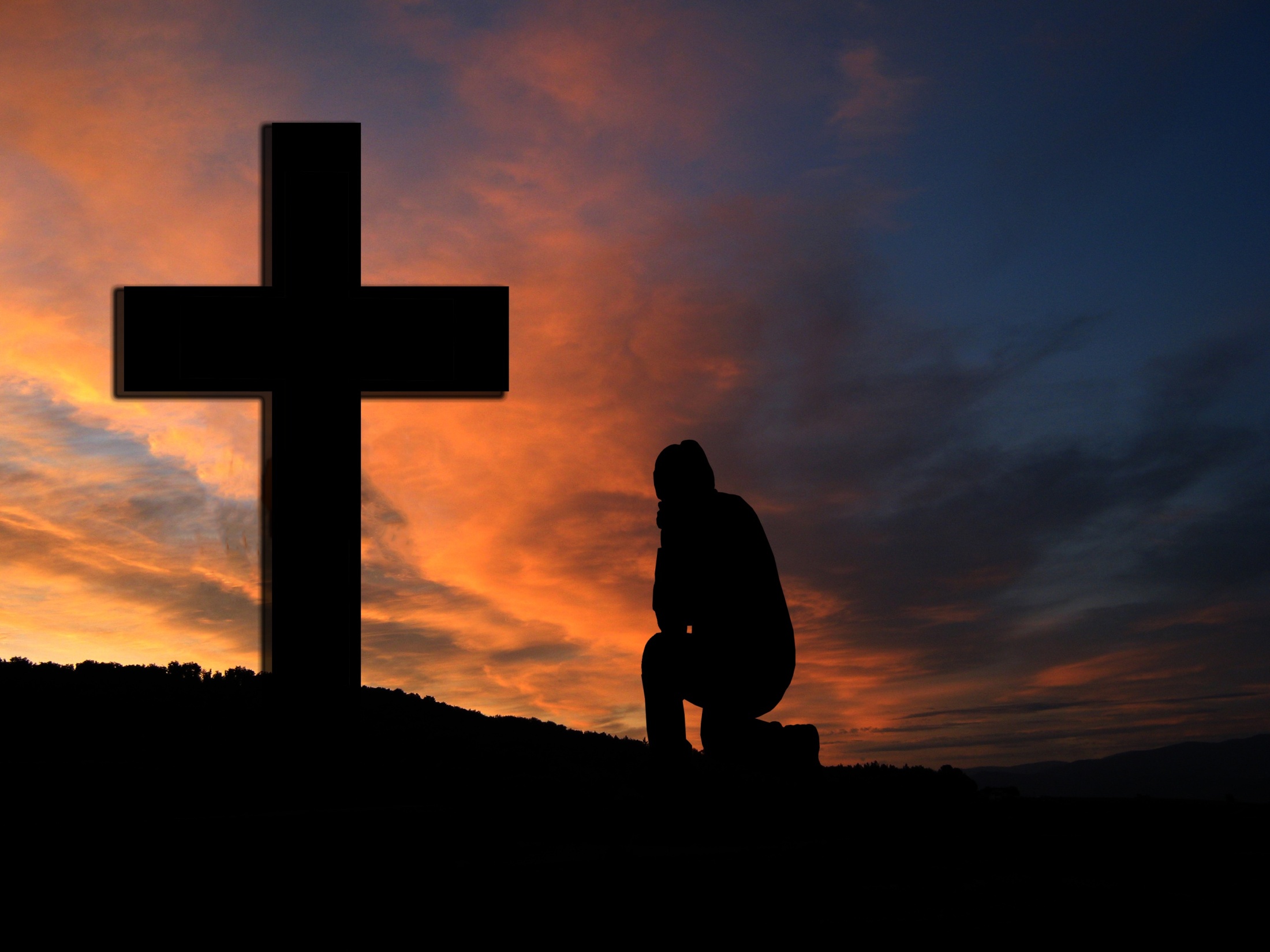 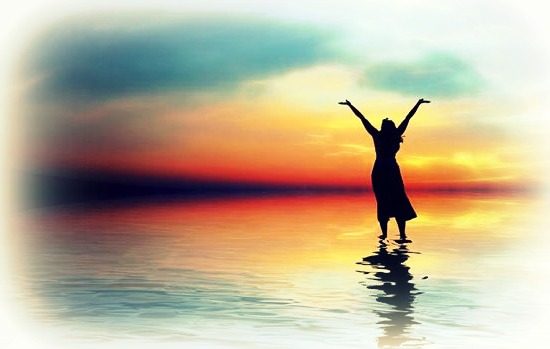 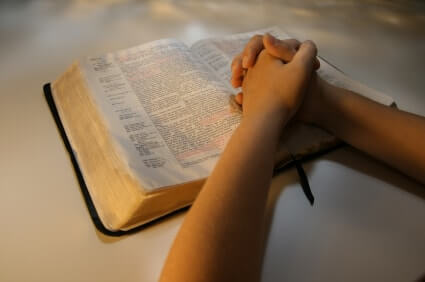 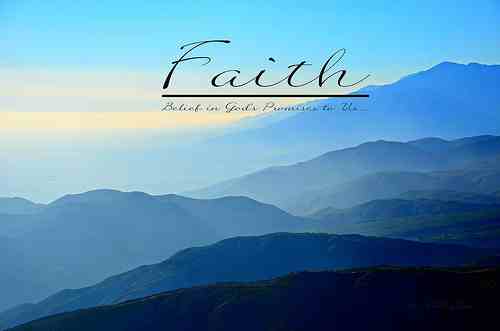 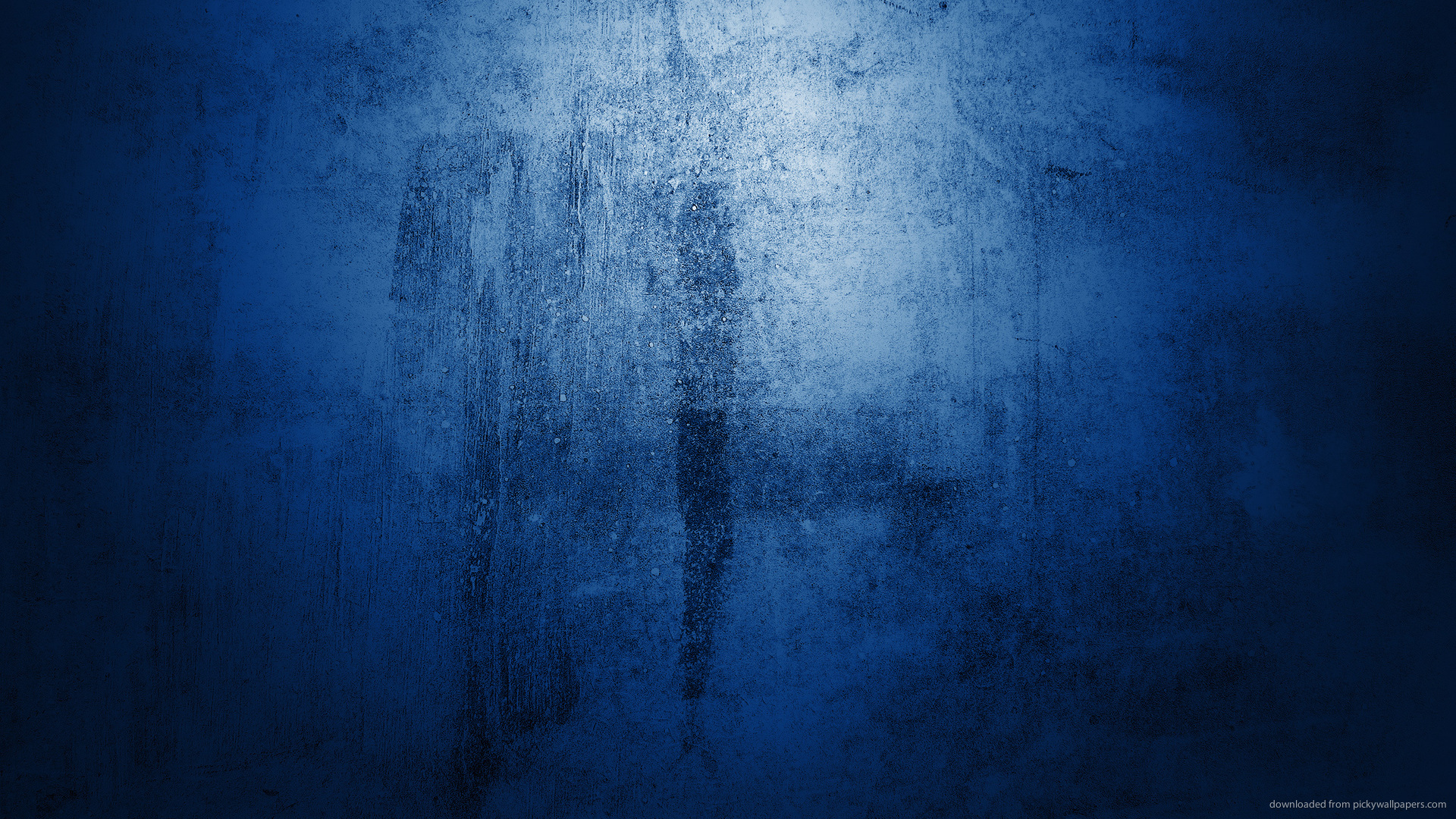 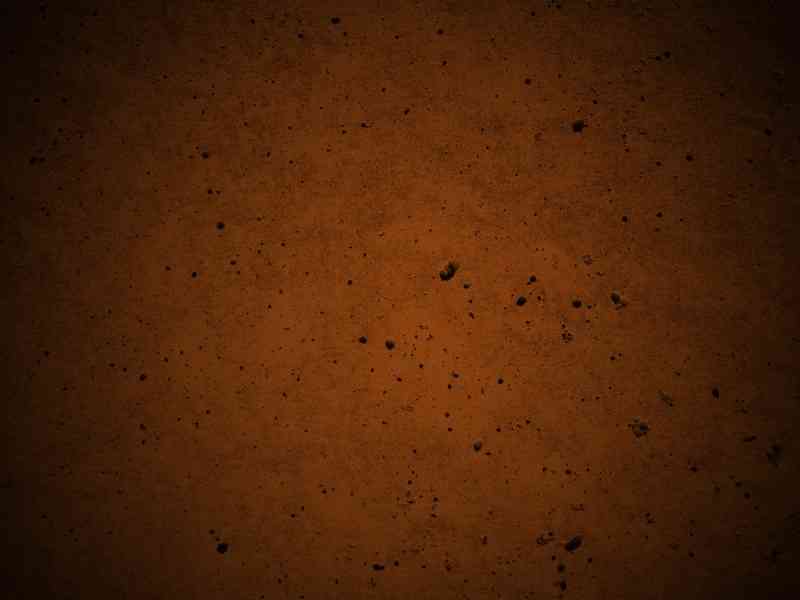 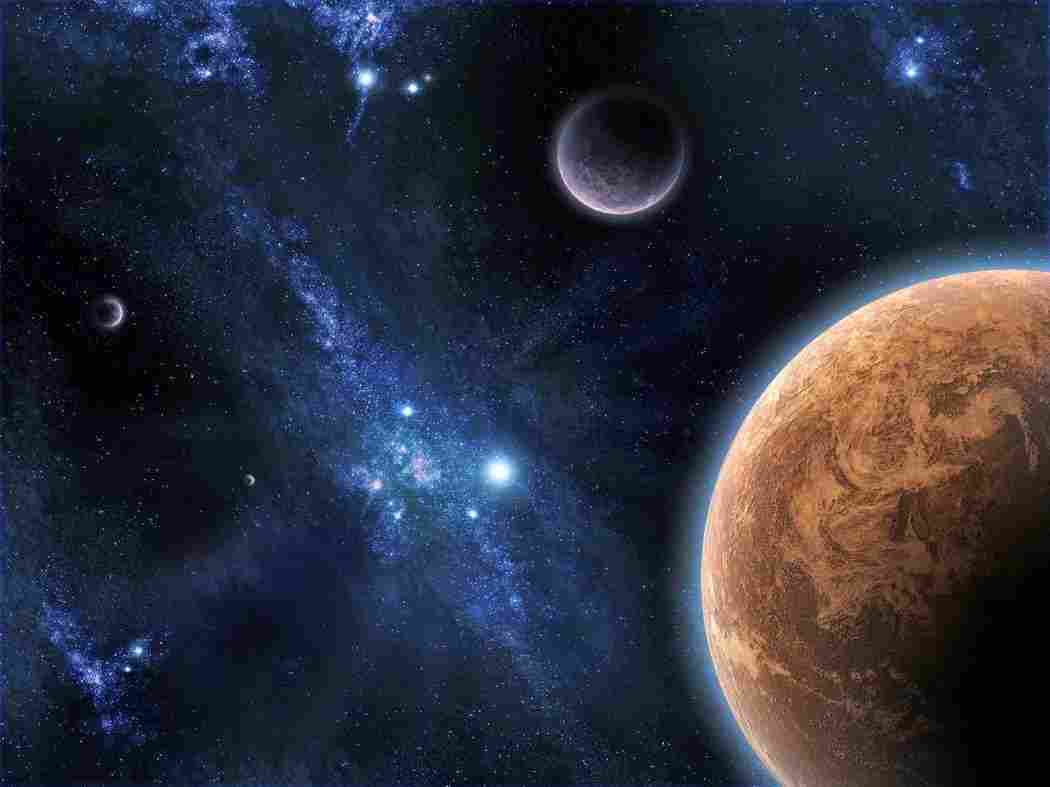 Three Arguments for God’s Existence
Psalm 19:1